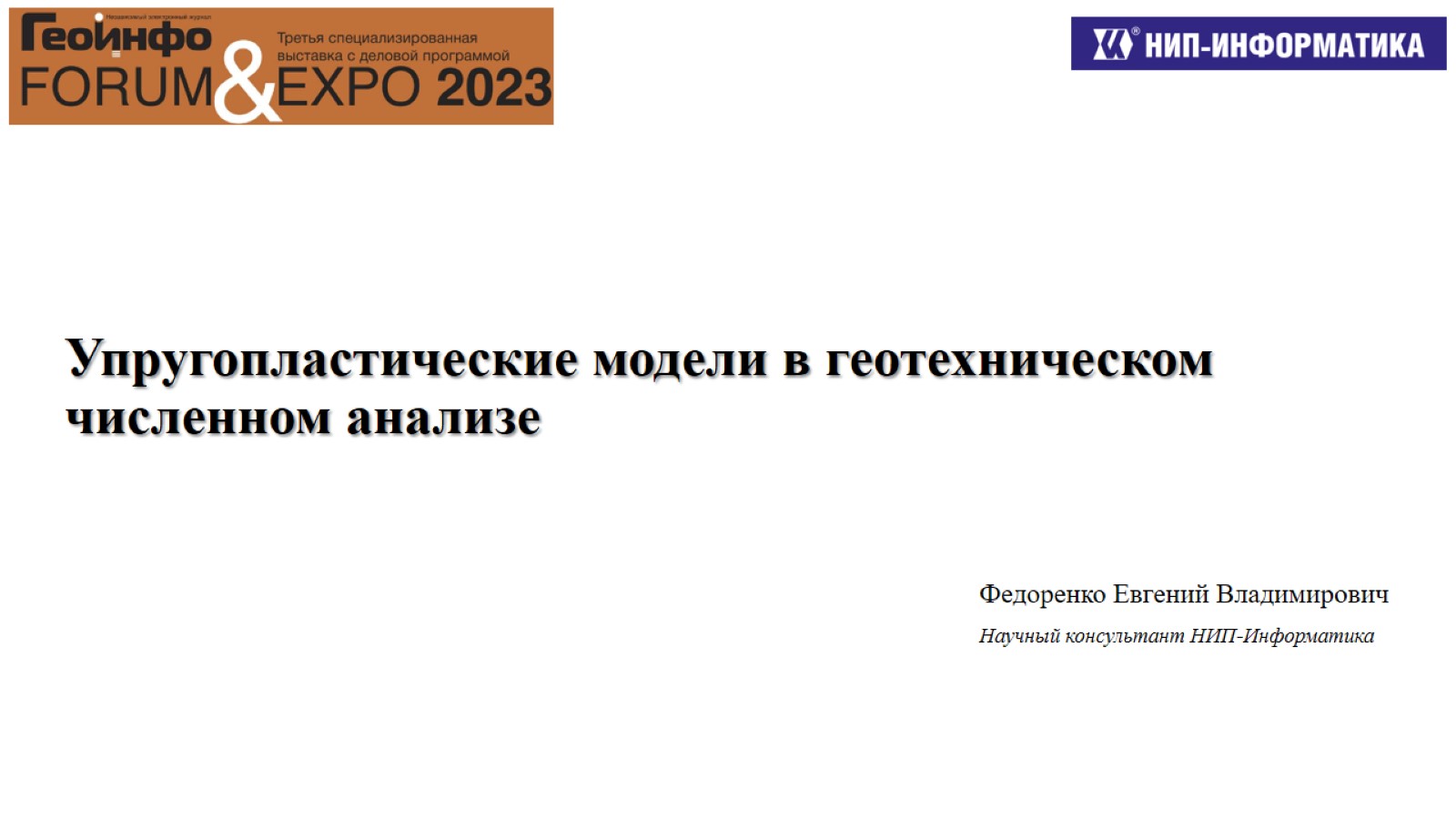 Упругопластические модели в геотехническом численном анализе
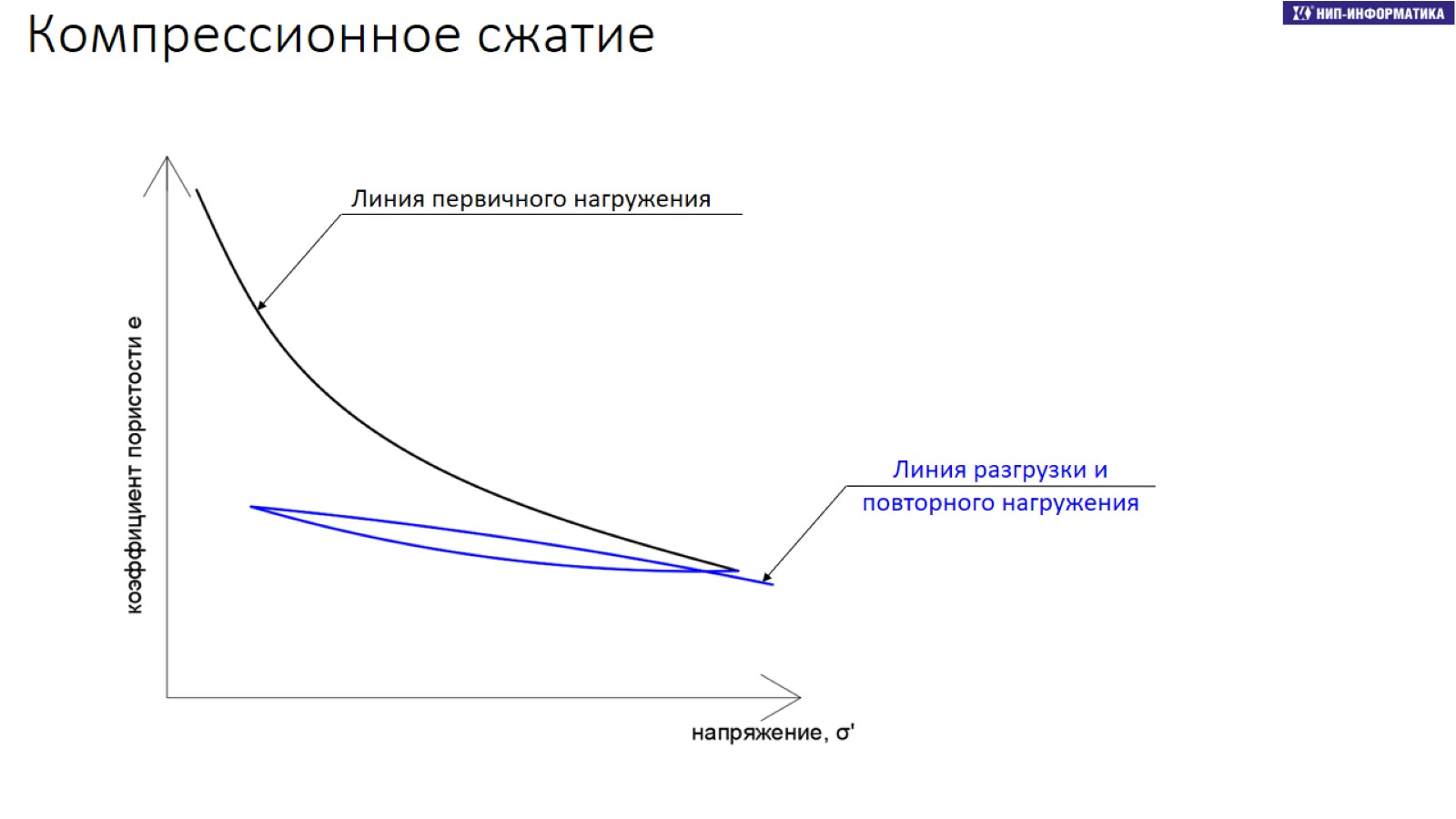 Компрессионное сжатие
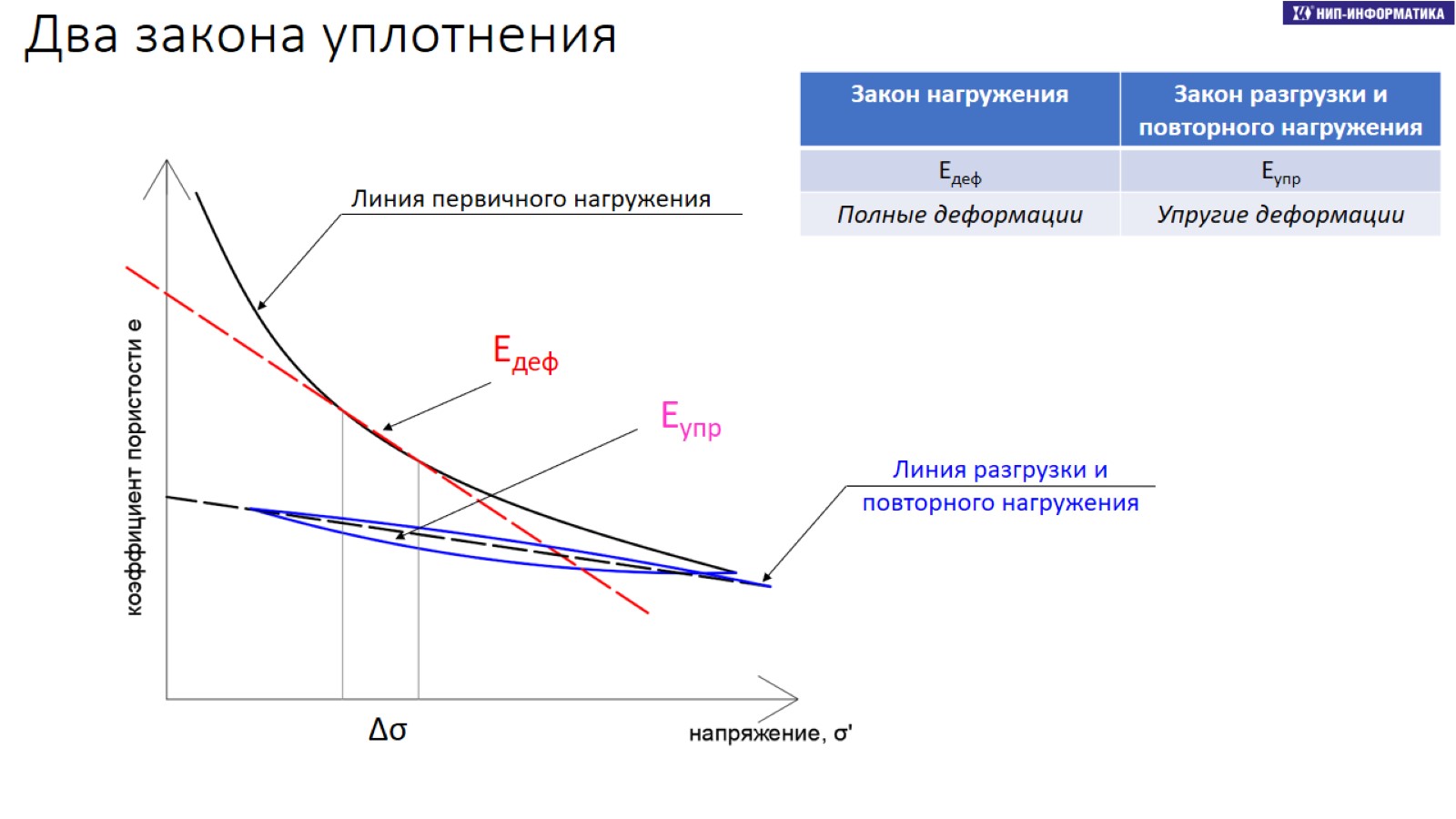 Два закона уплотнения
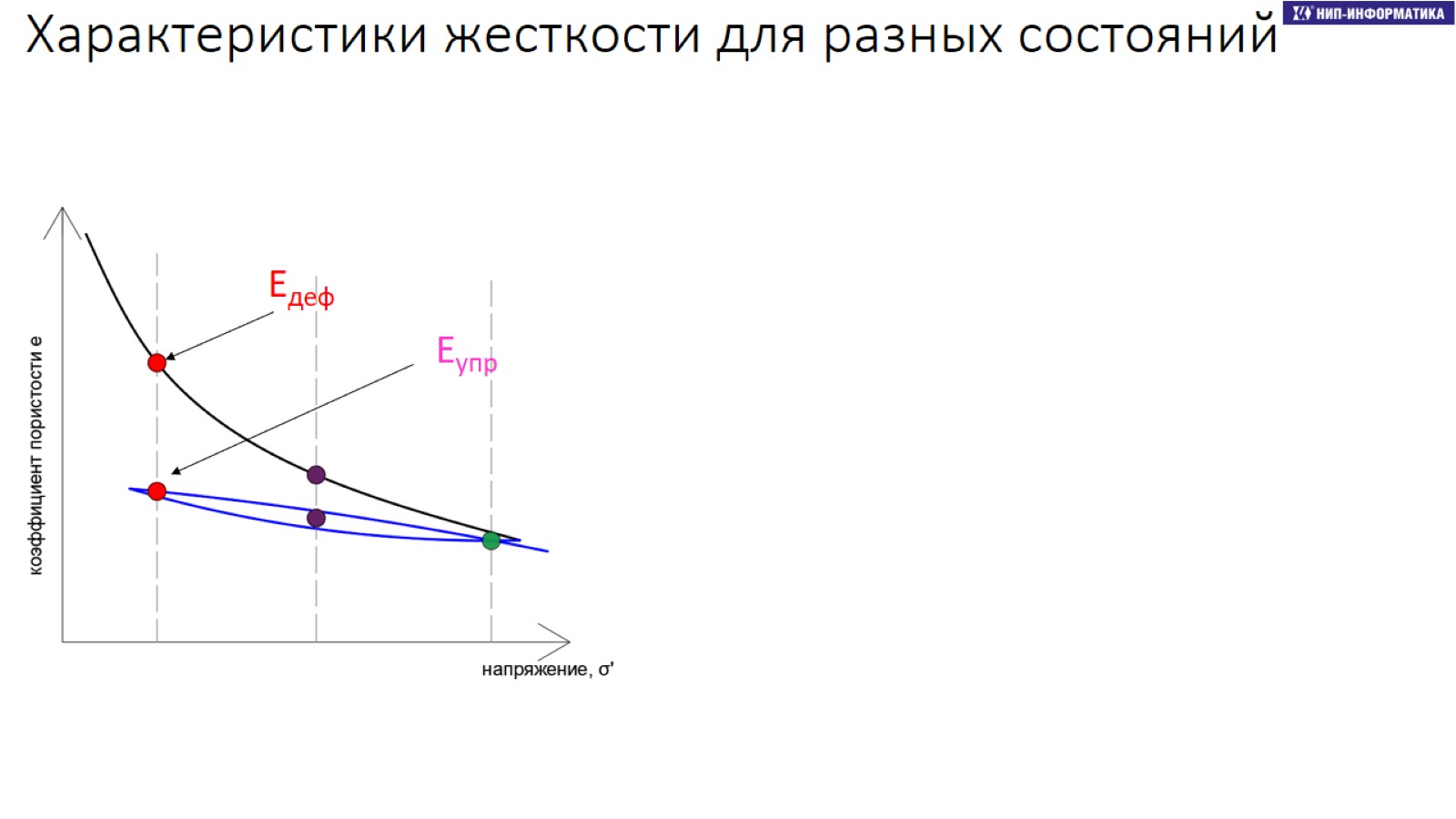 Характеристики жесткости для разных состояний
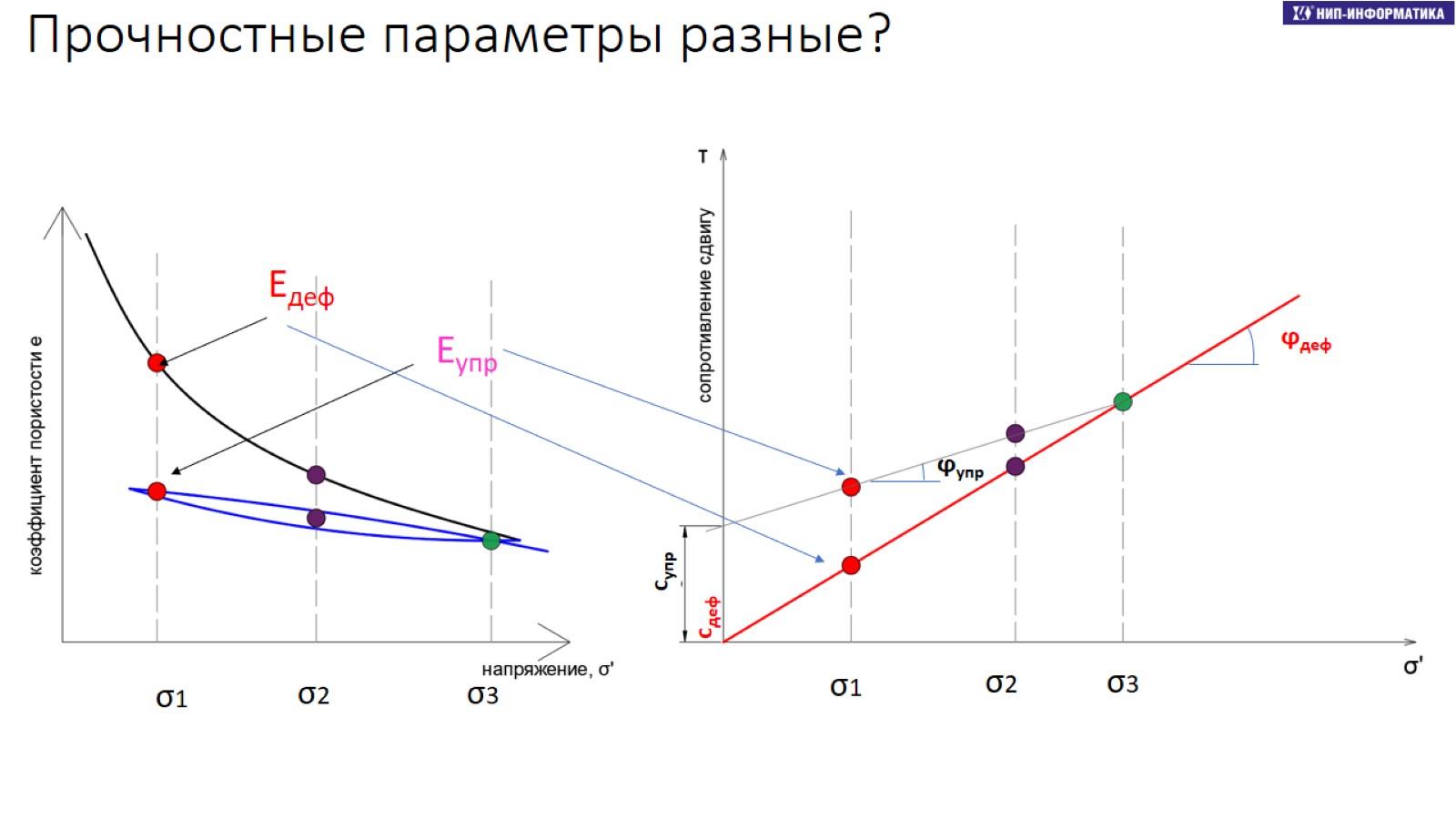 Прочностные параметры разные?
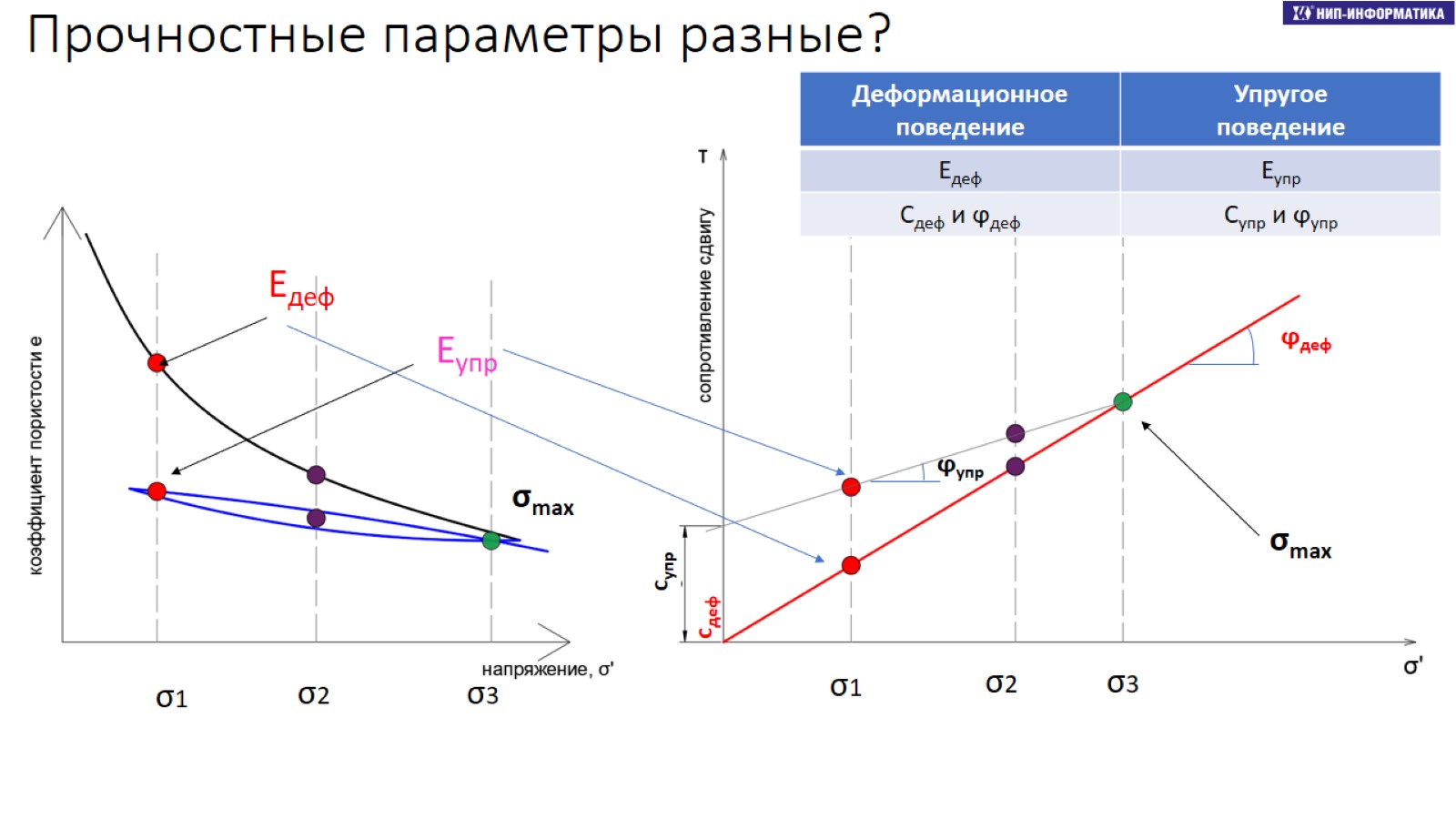 Прочностные параметры разные?
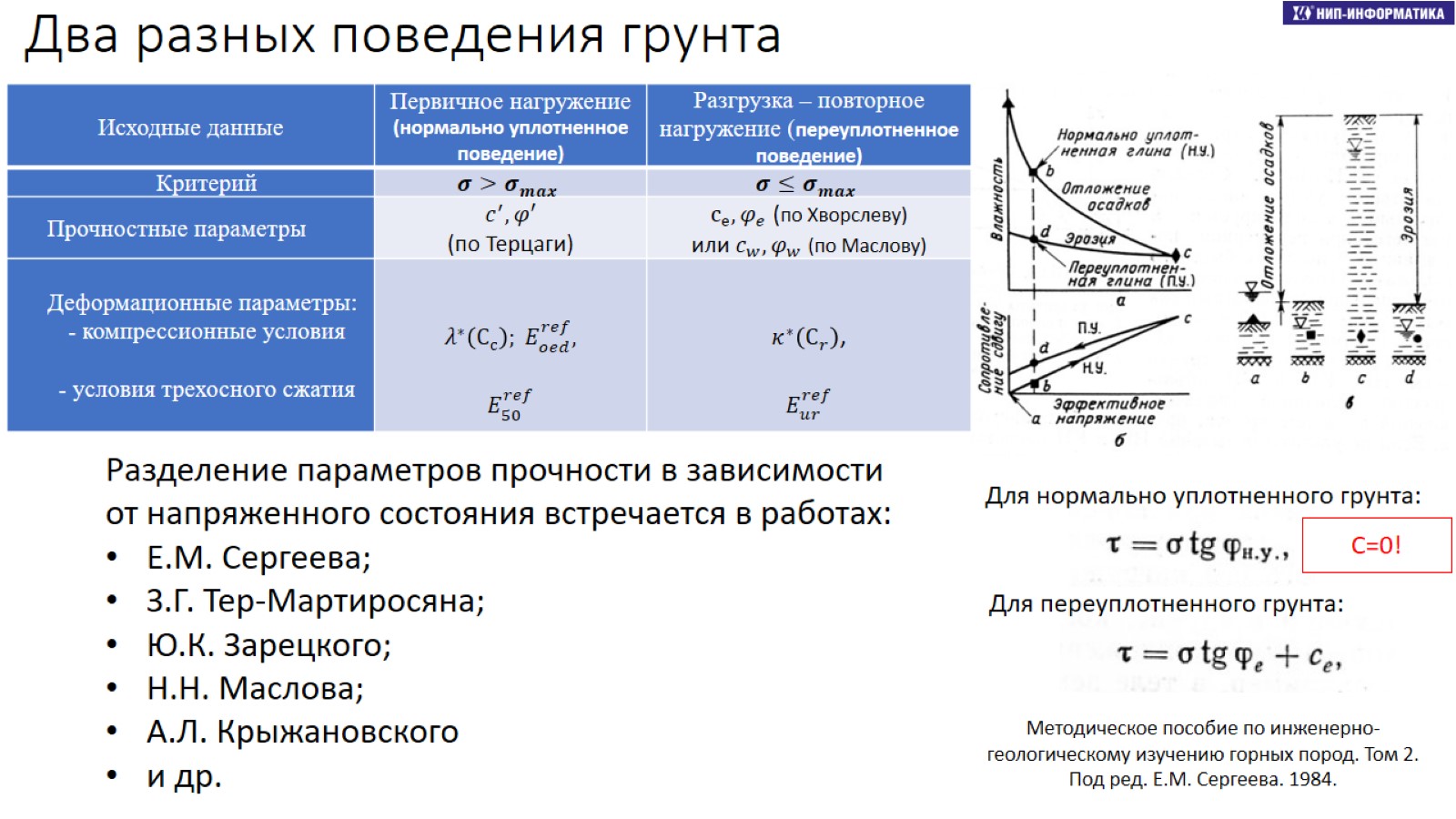 Два разных поведения грунта
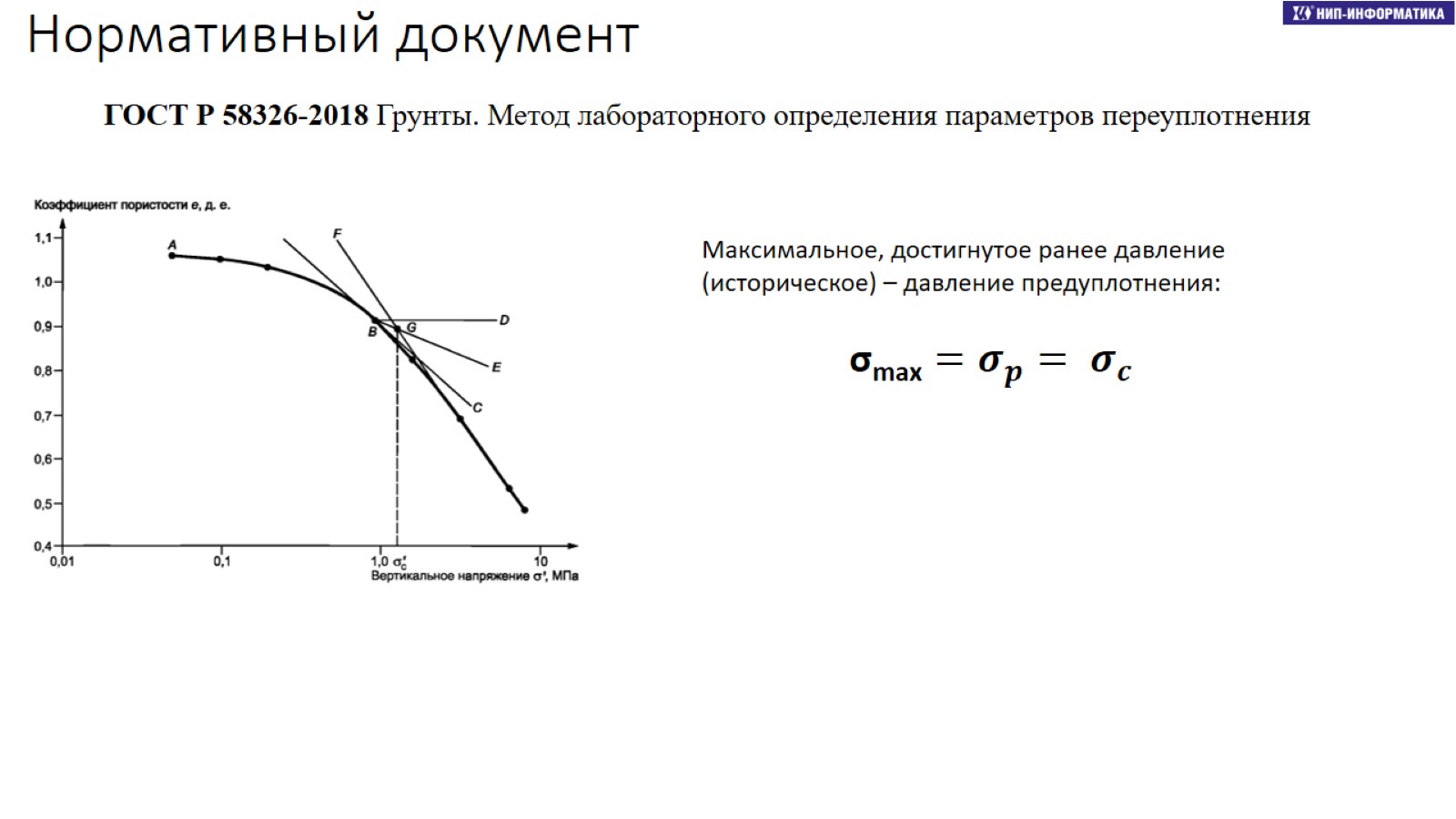 Нормативный документ
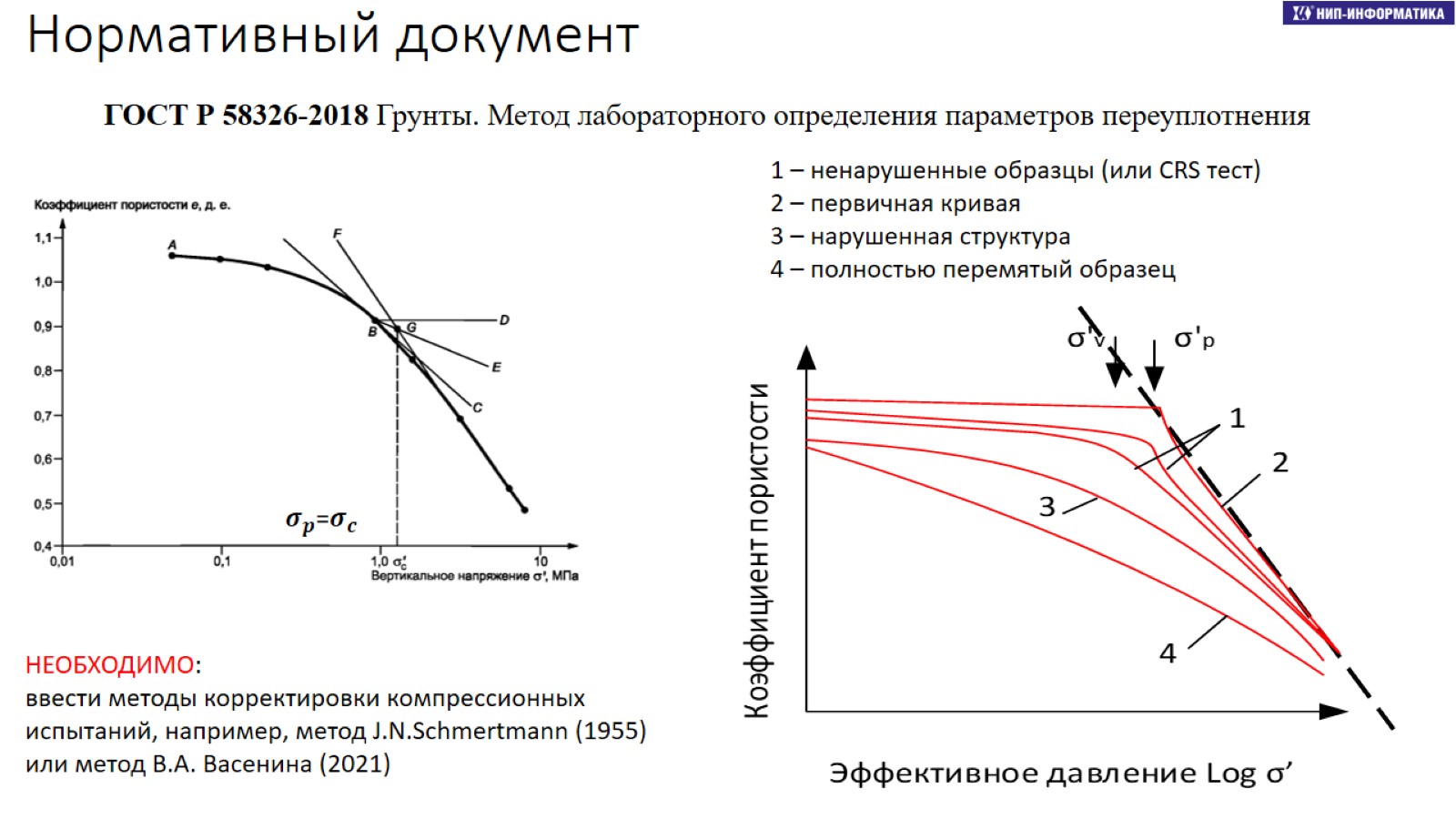 Нормативный документ
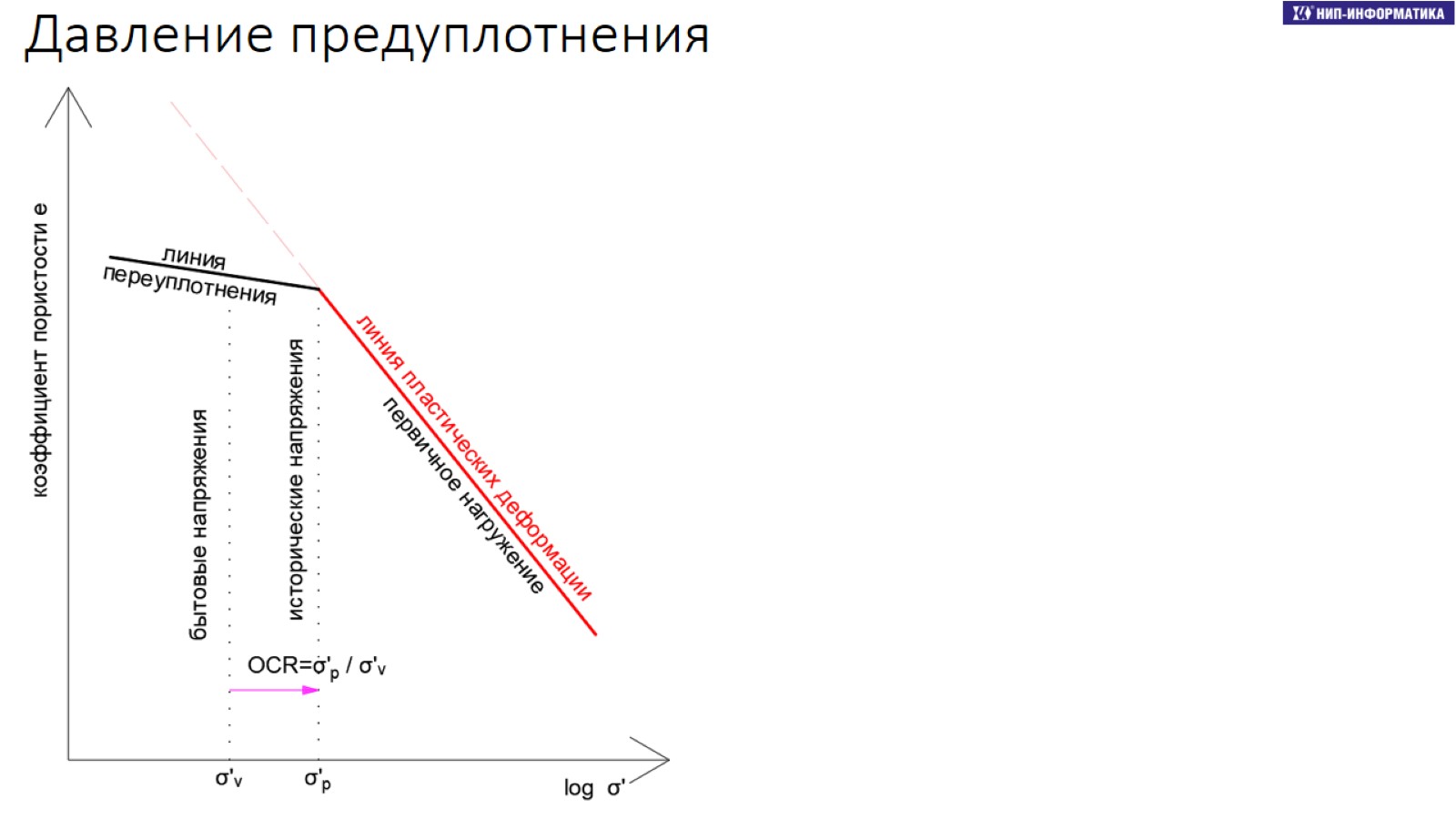 Давление предуплотнения
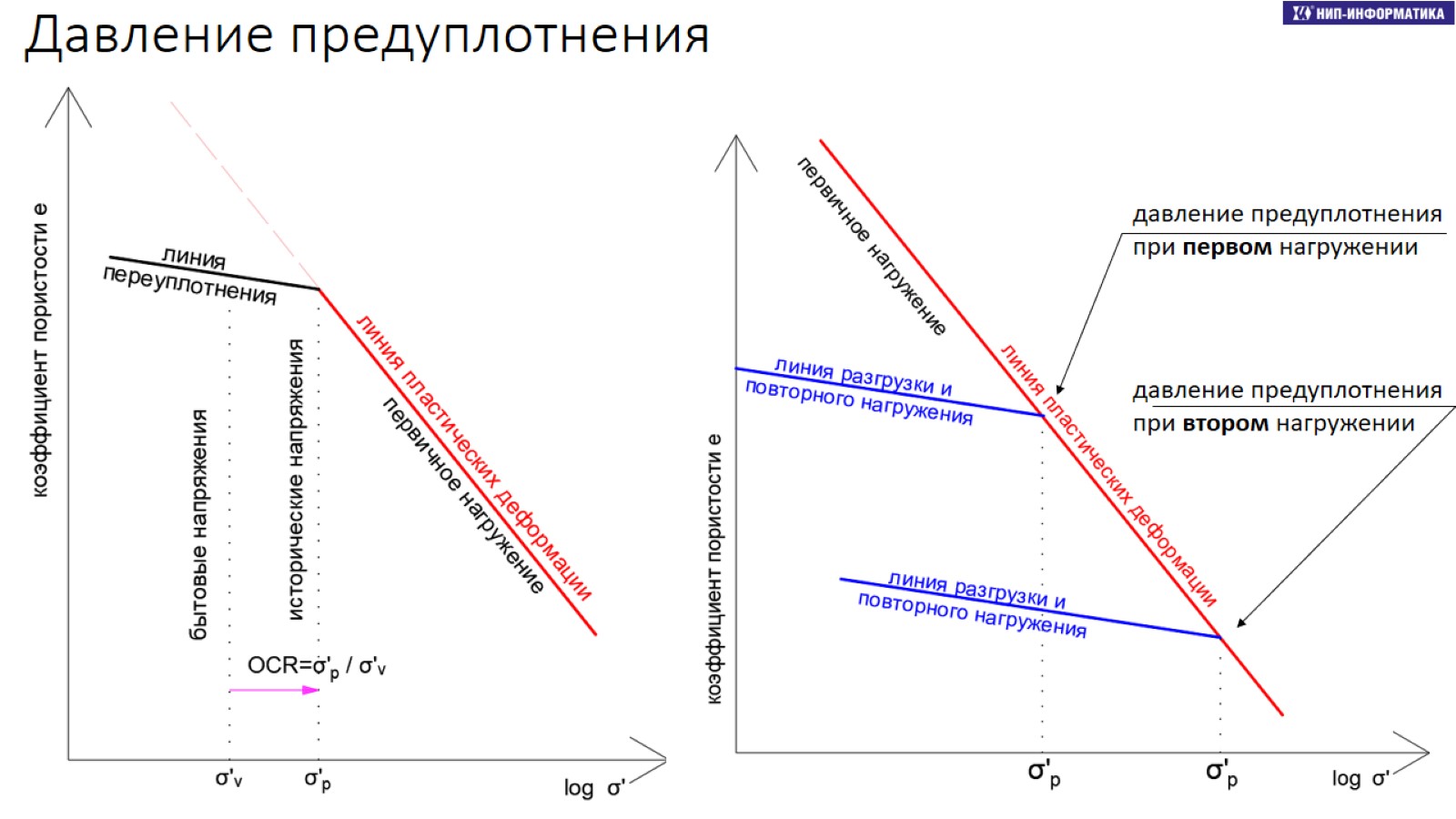 Давление предуплотнения
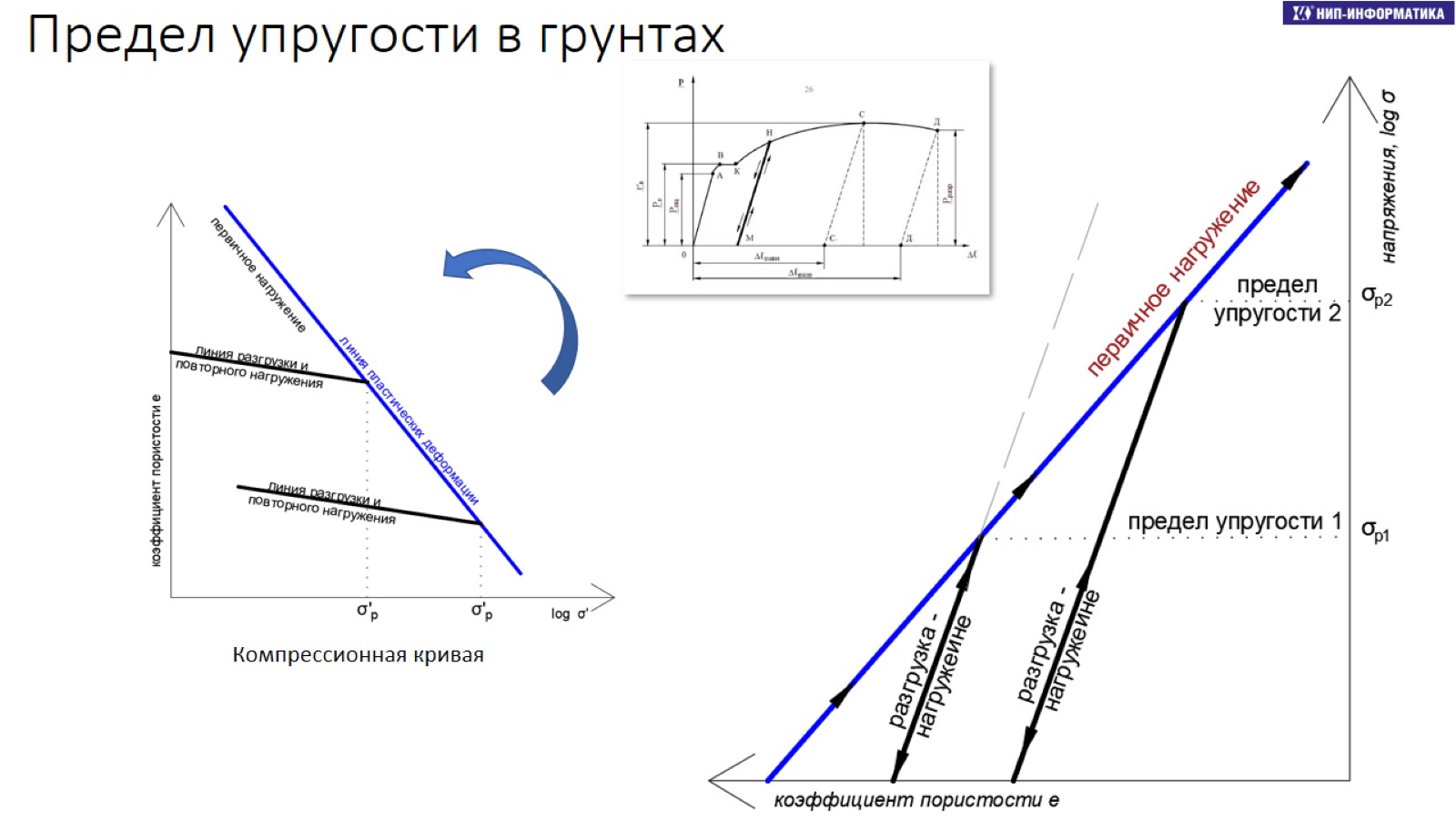 Предел упругости в грунтах
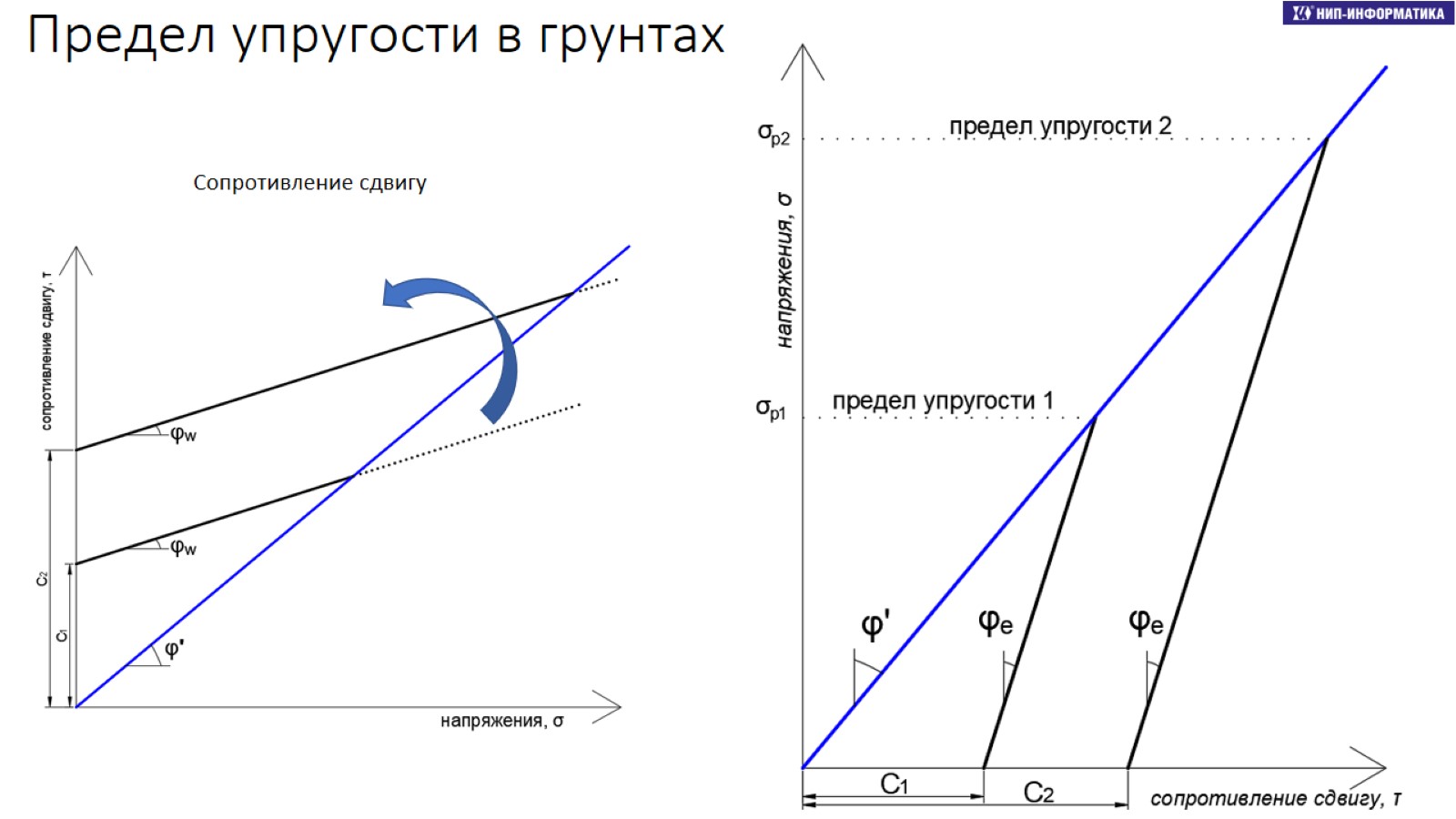 Предел упругости в грунтах
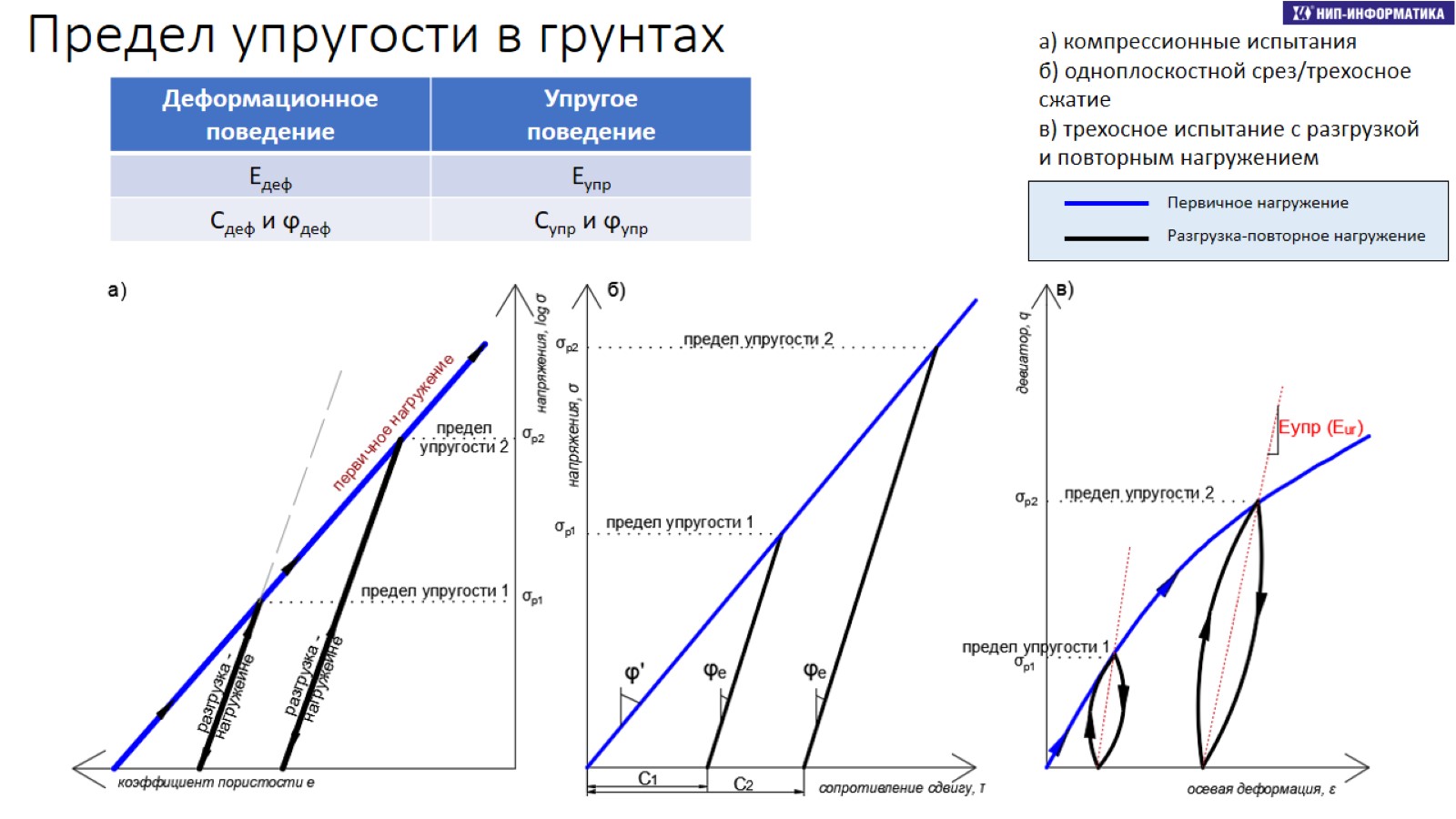 Предел упругости в грунтах
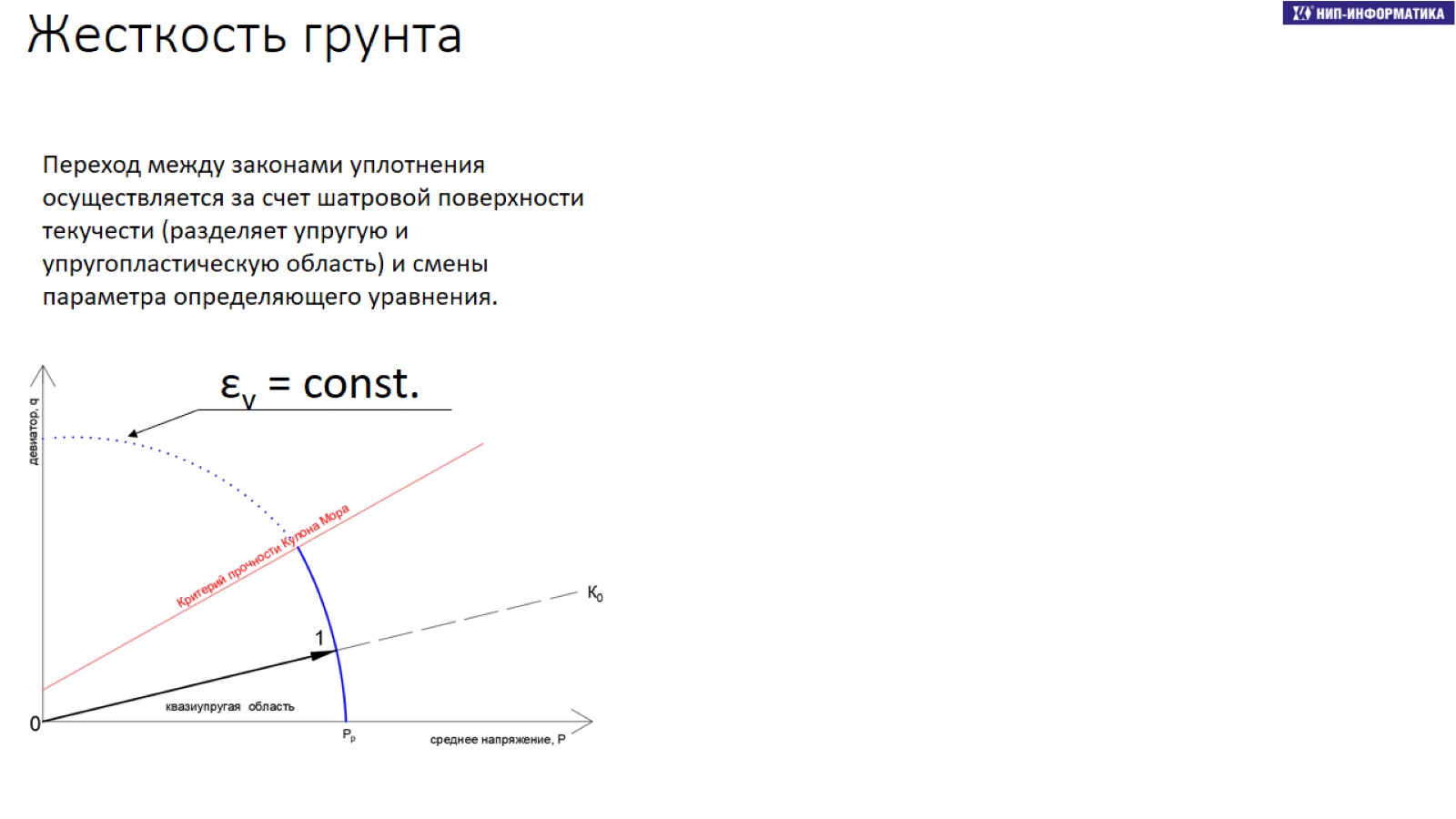 Жесткость грунта
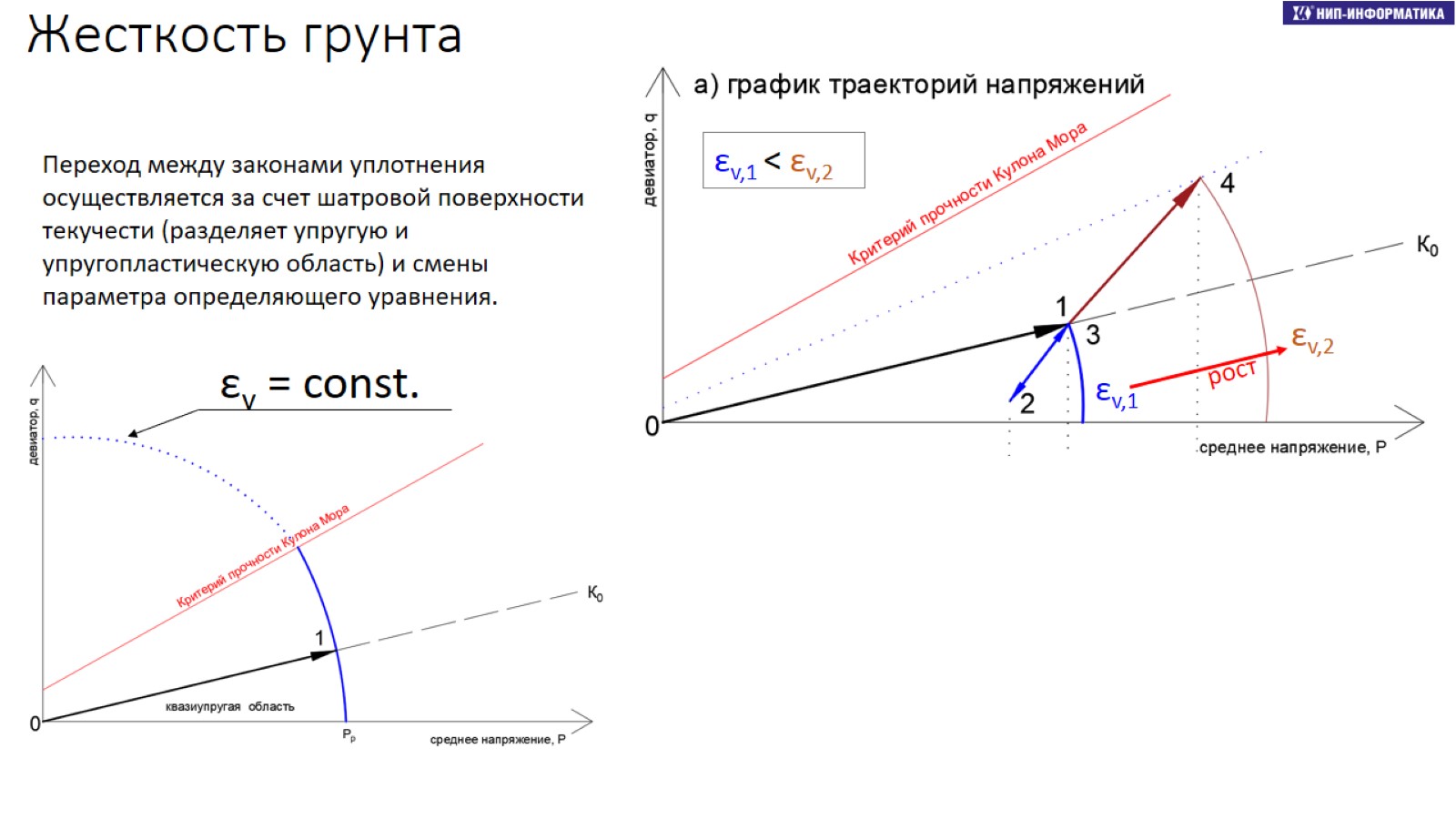 Жесткость грунта
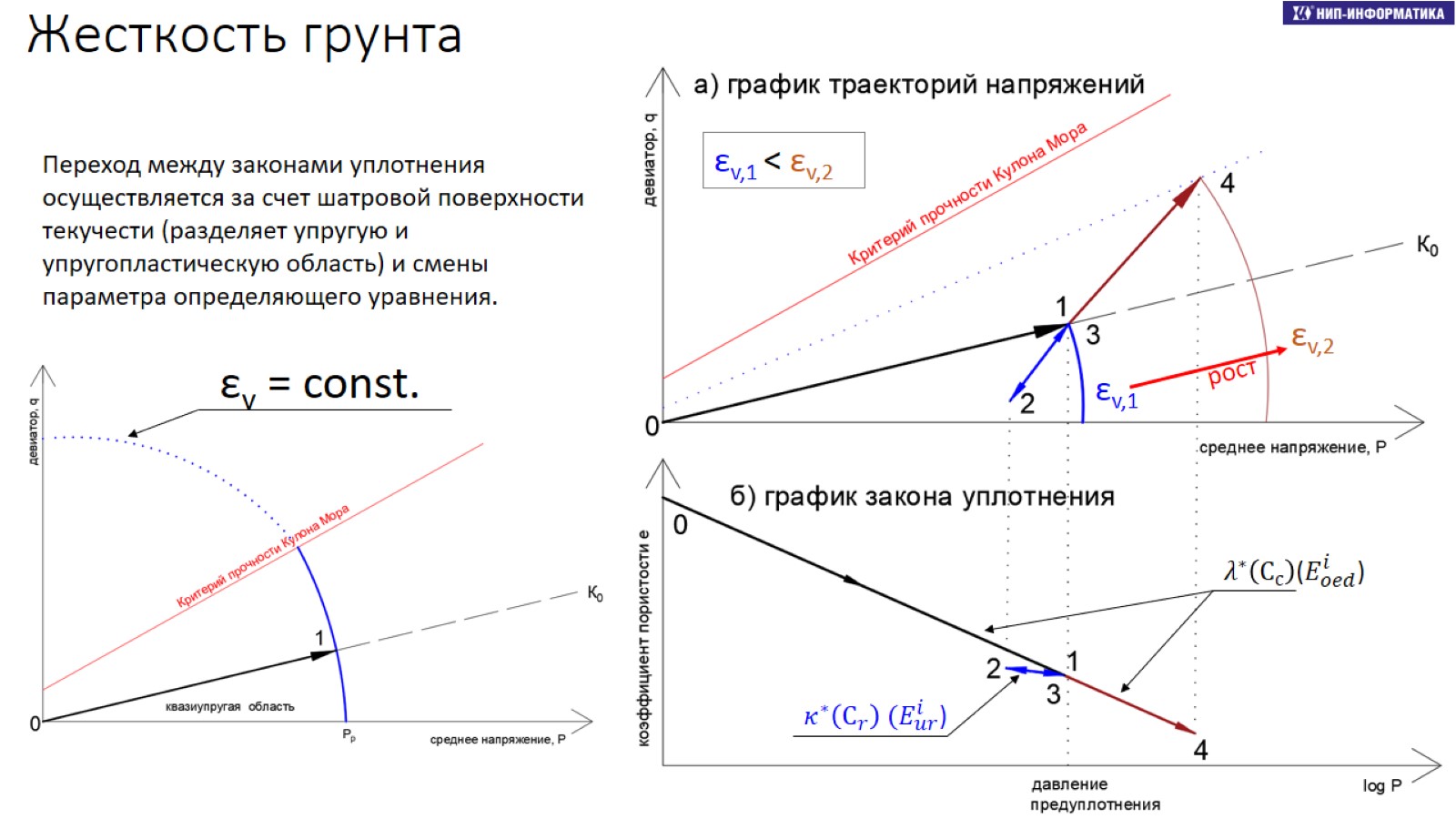 Жесткость грунта
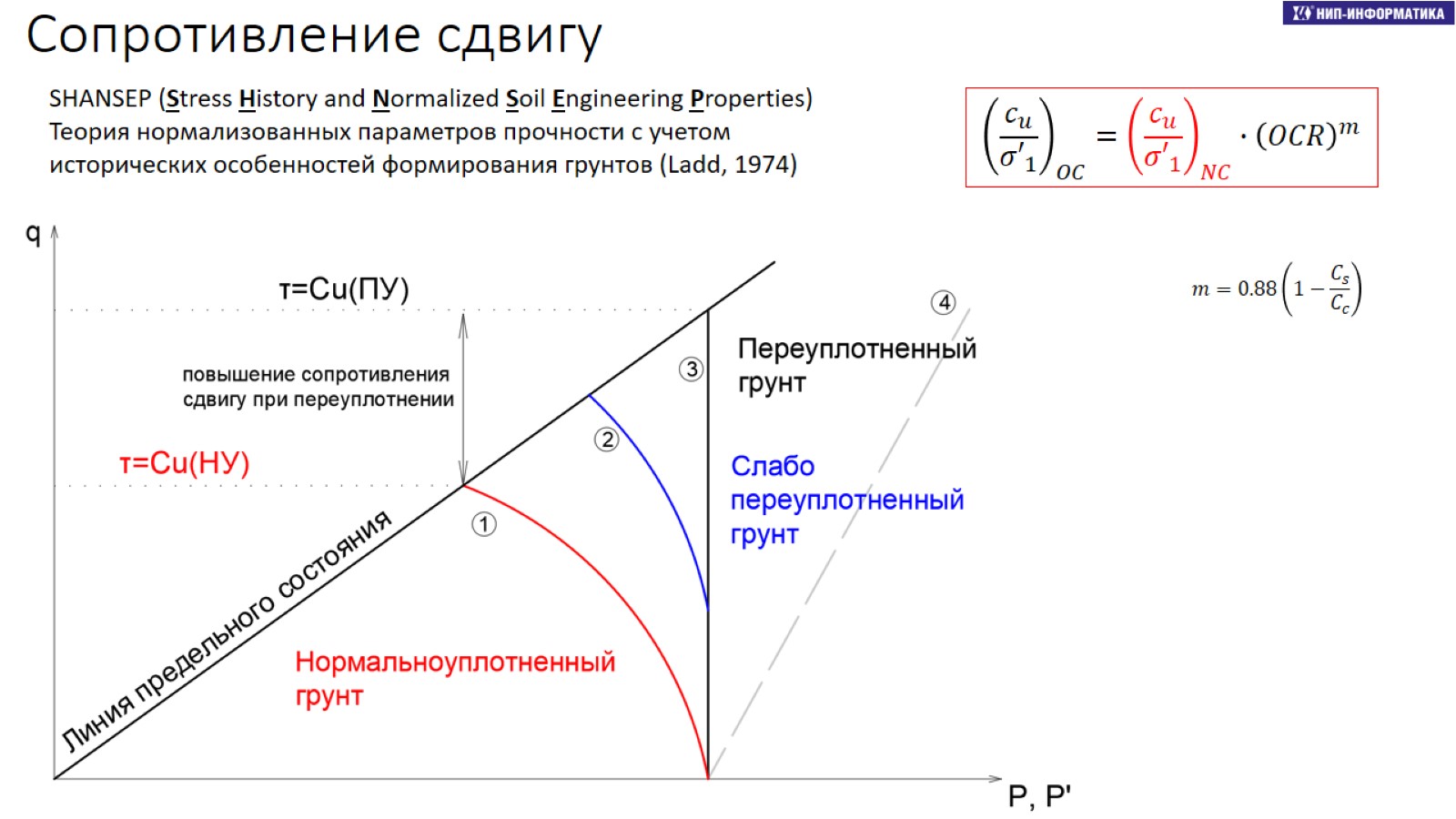 Сопротивление сдвигу
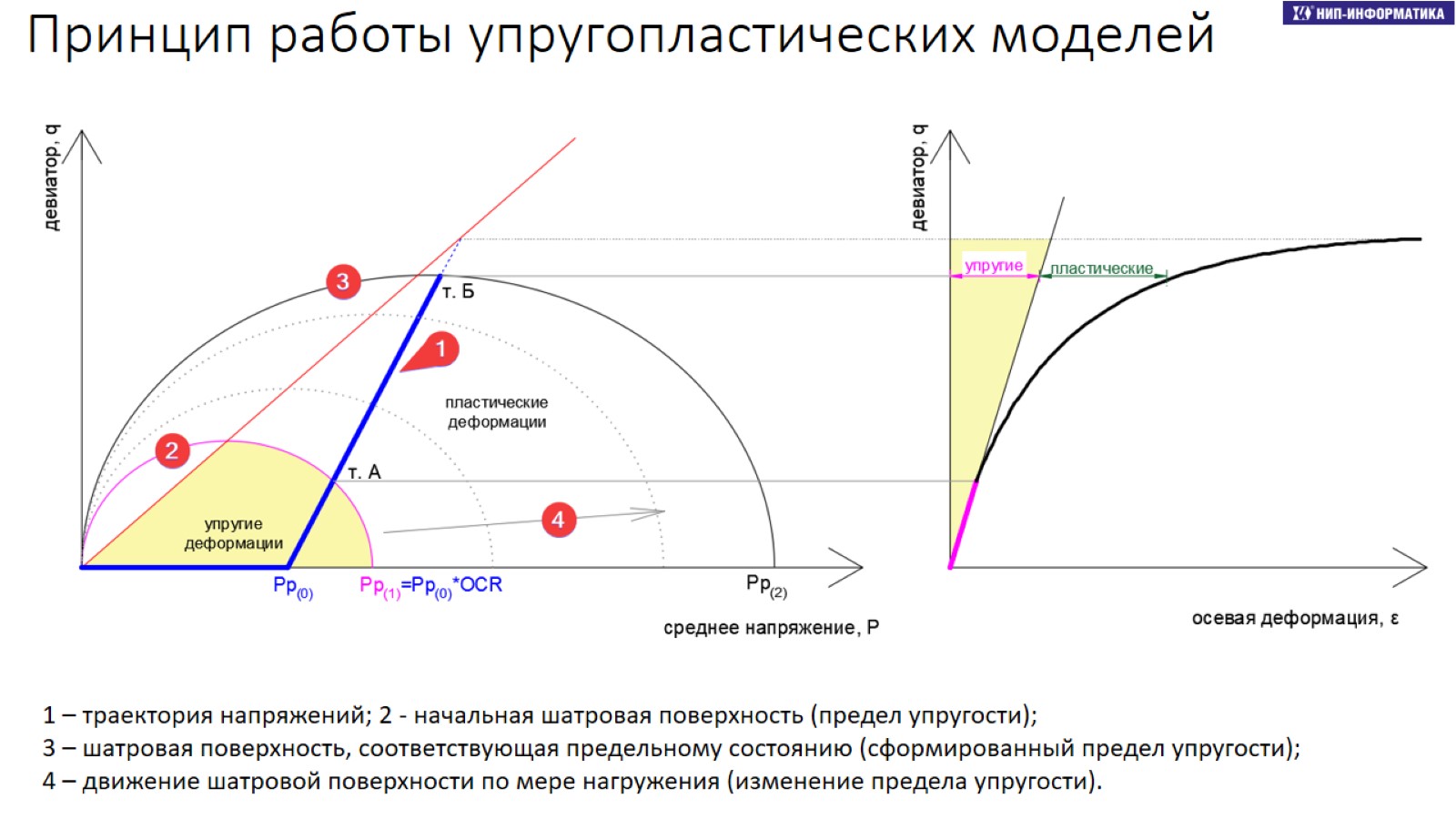 Принцип работы упругопластических моделей
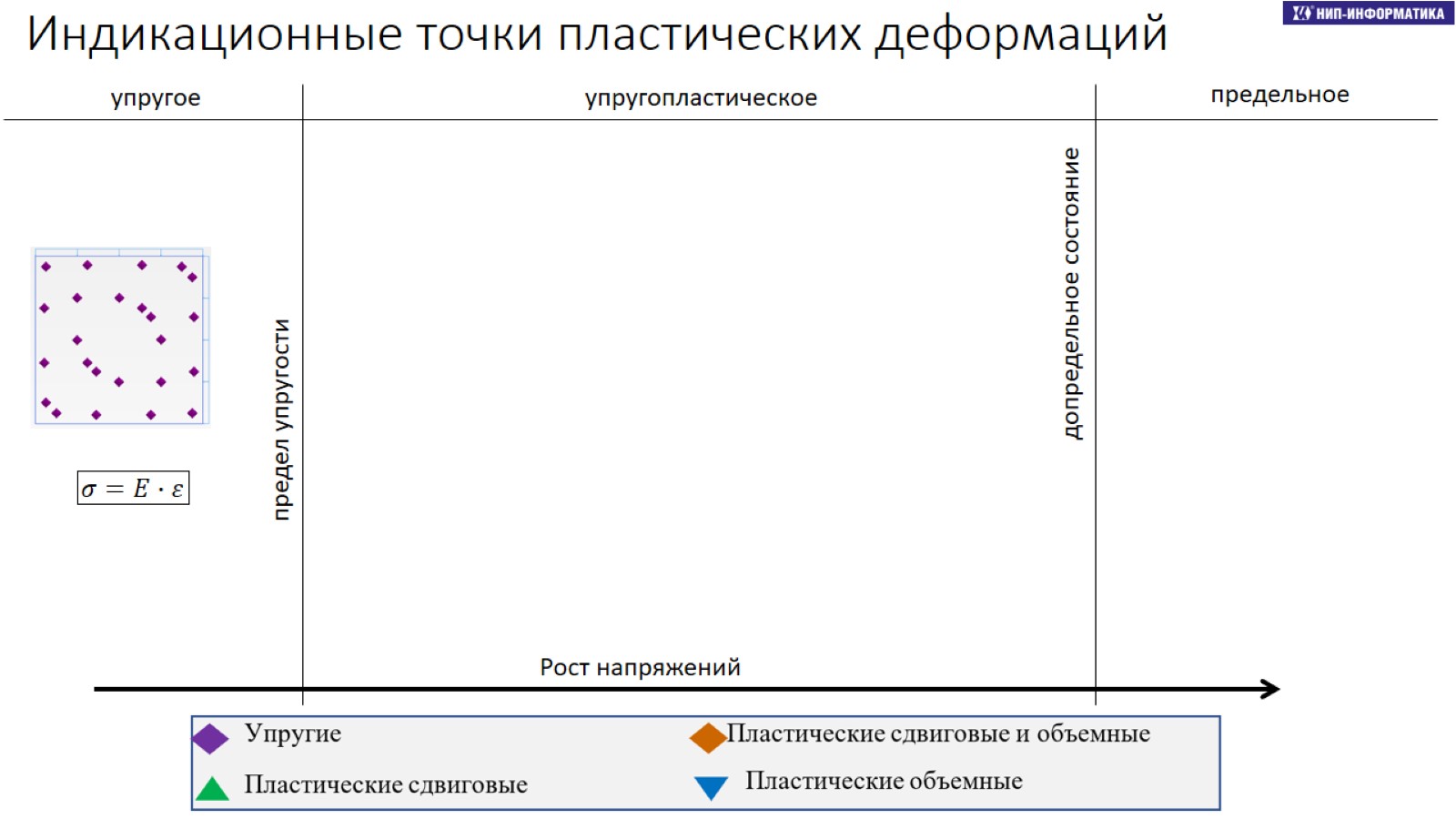 Индикационные точки пластических деформаций
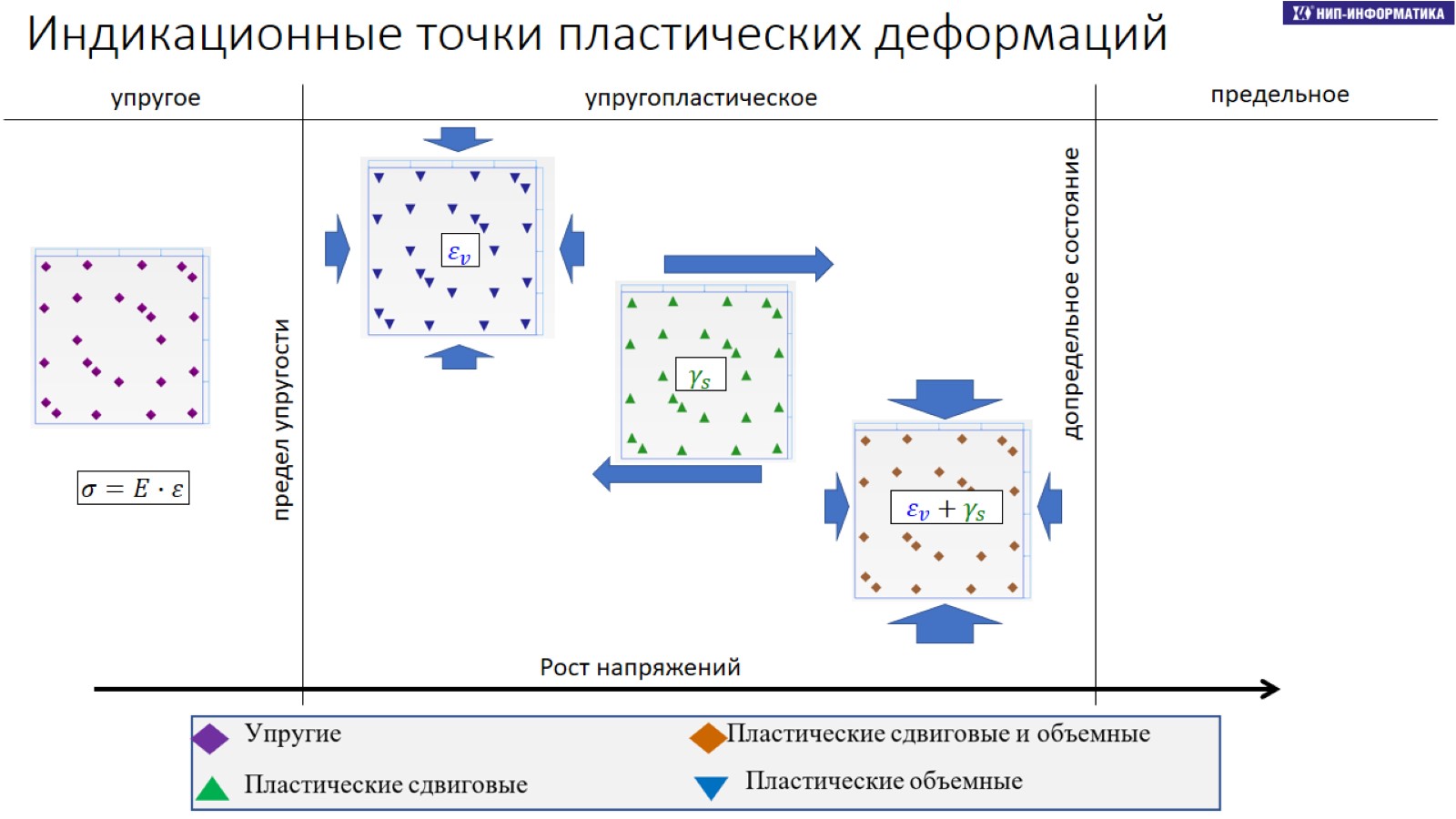 Индикационные точки пластических деформаций
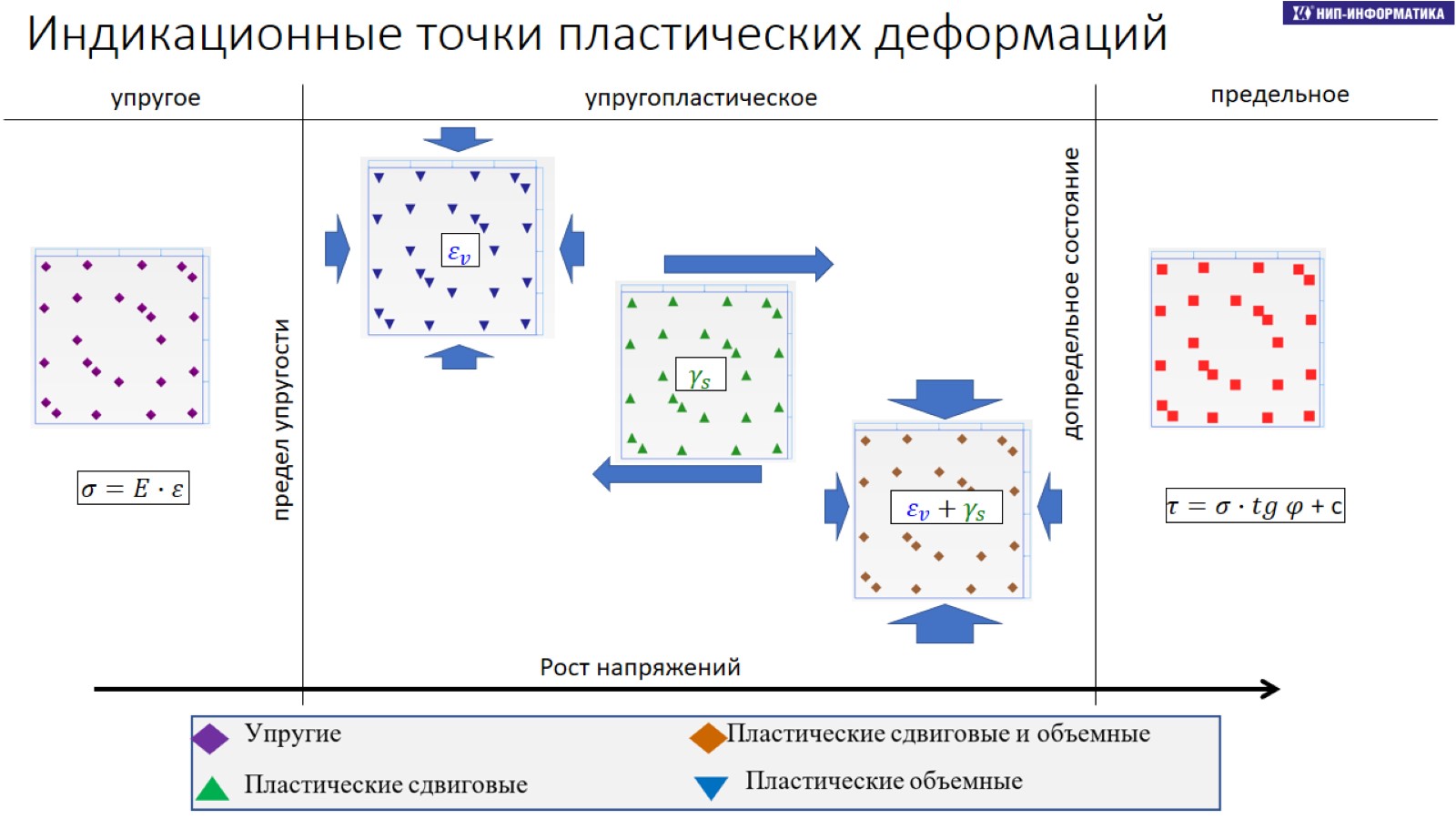 Индикационные точки пластических деформаций
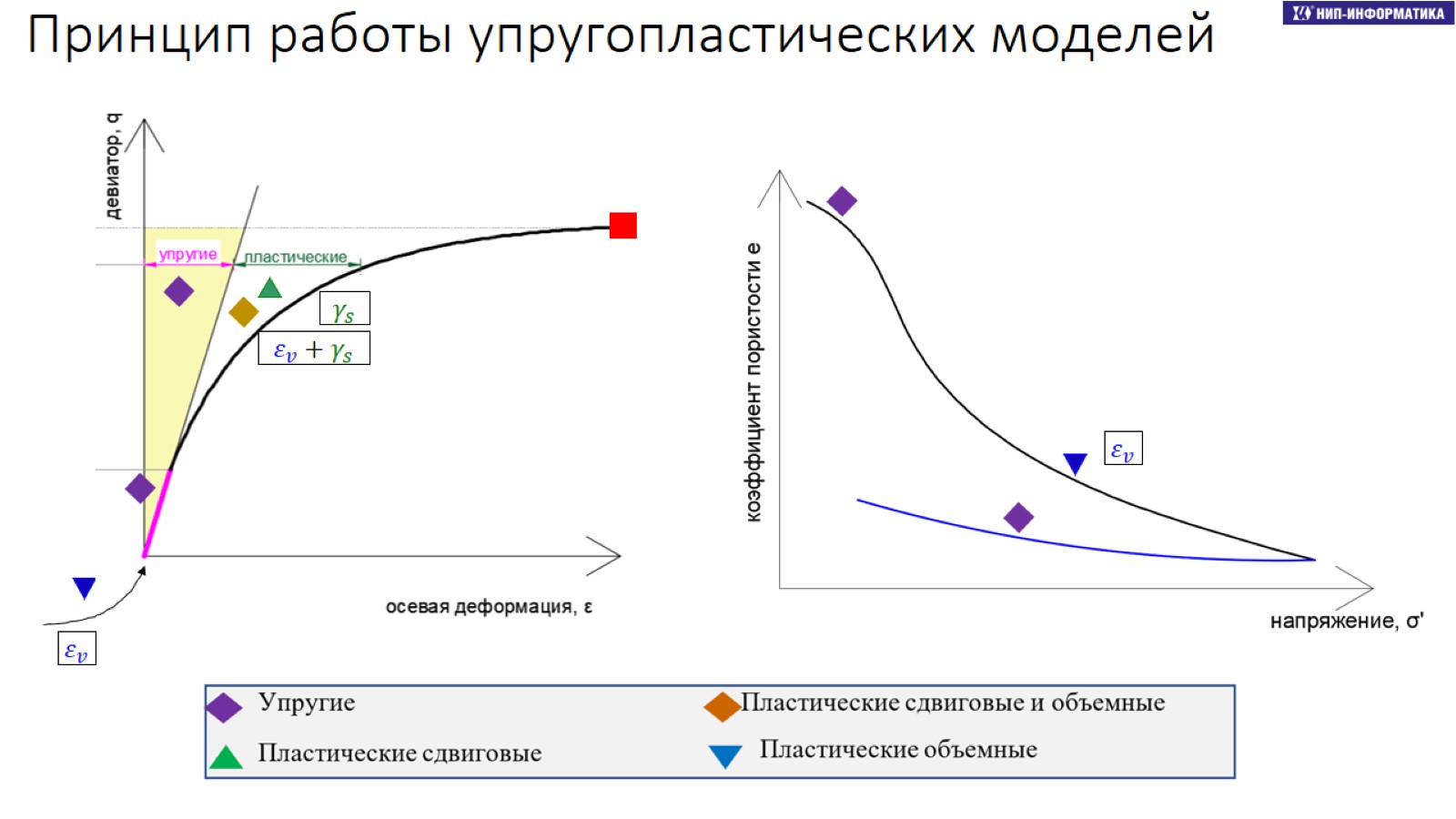 Принцип работы упругопластических моделей
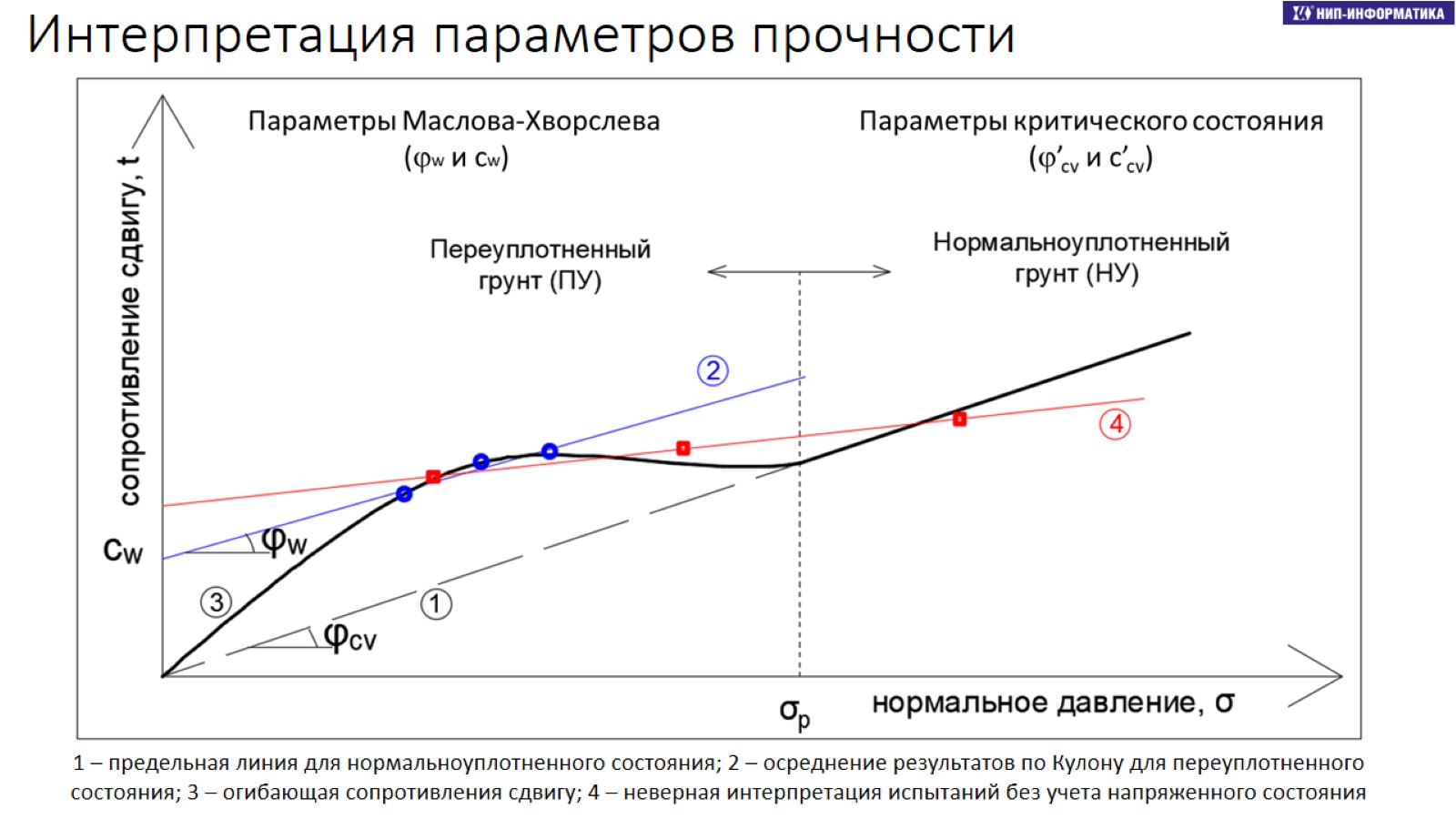 Интерпретация параметров прочности
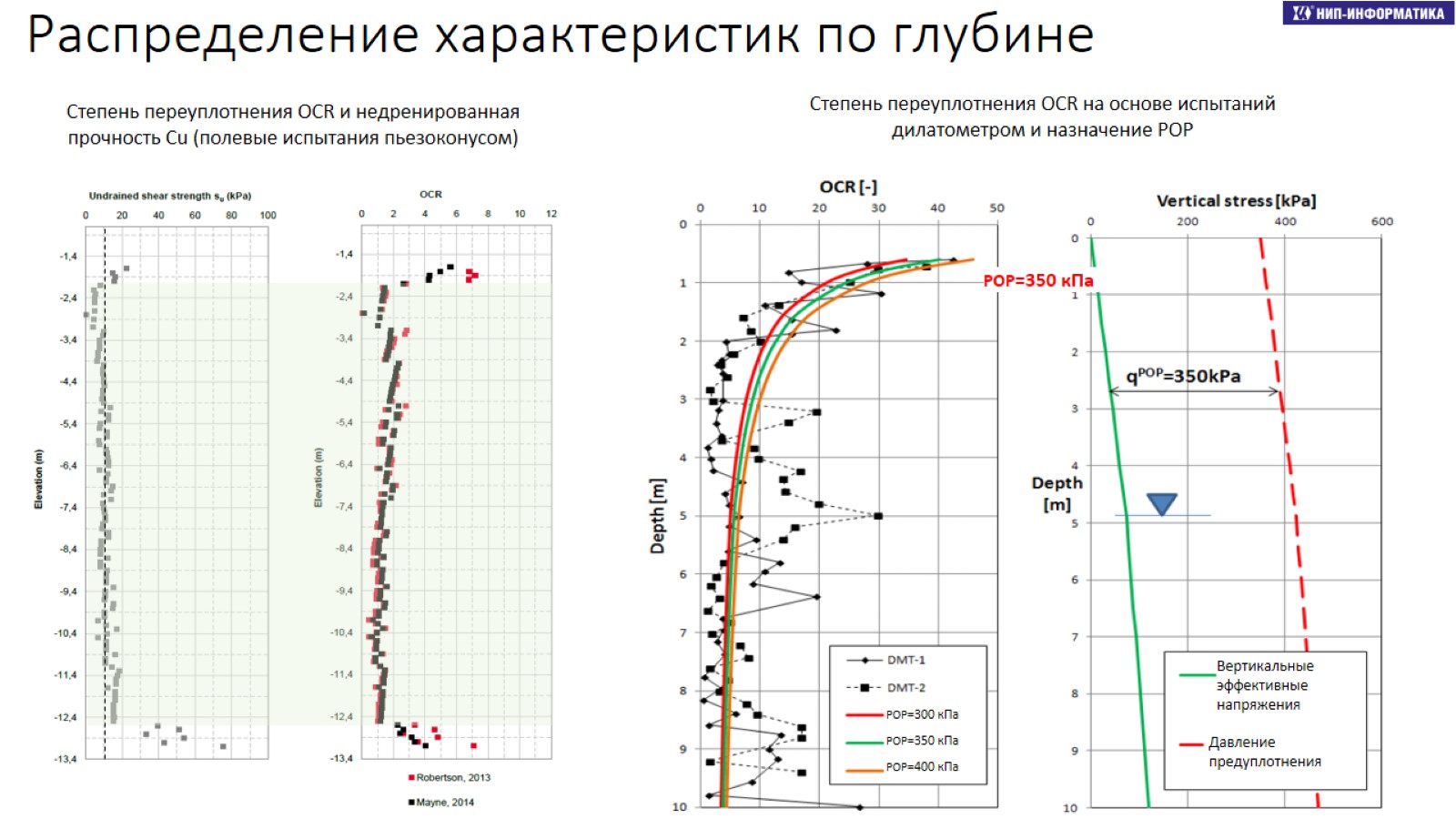 Распределение характеристик по глубине
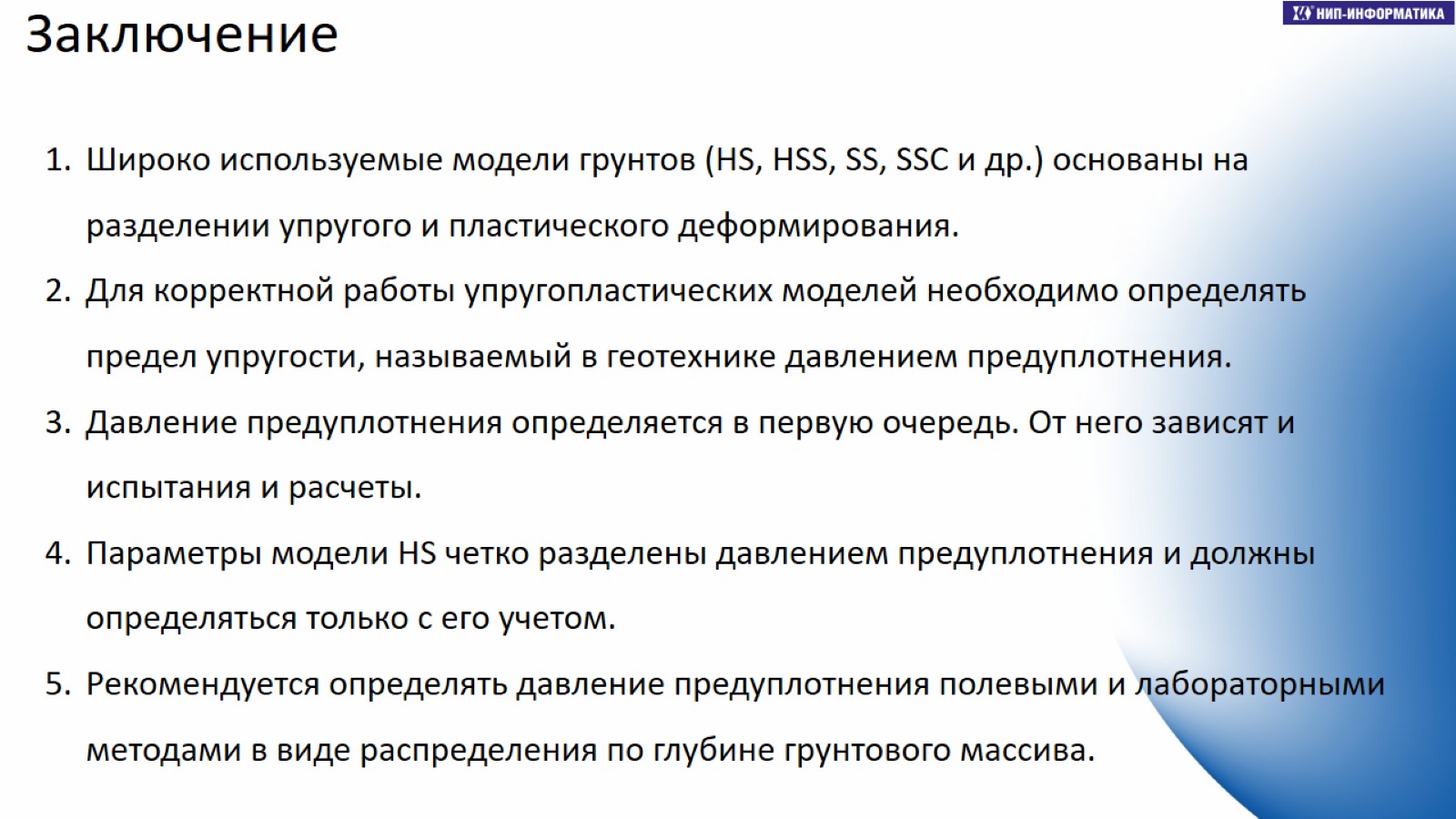 Заключение
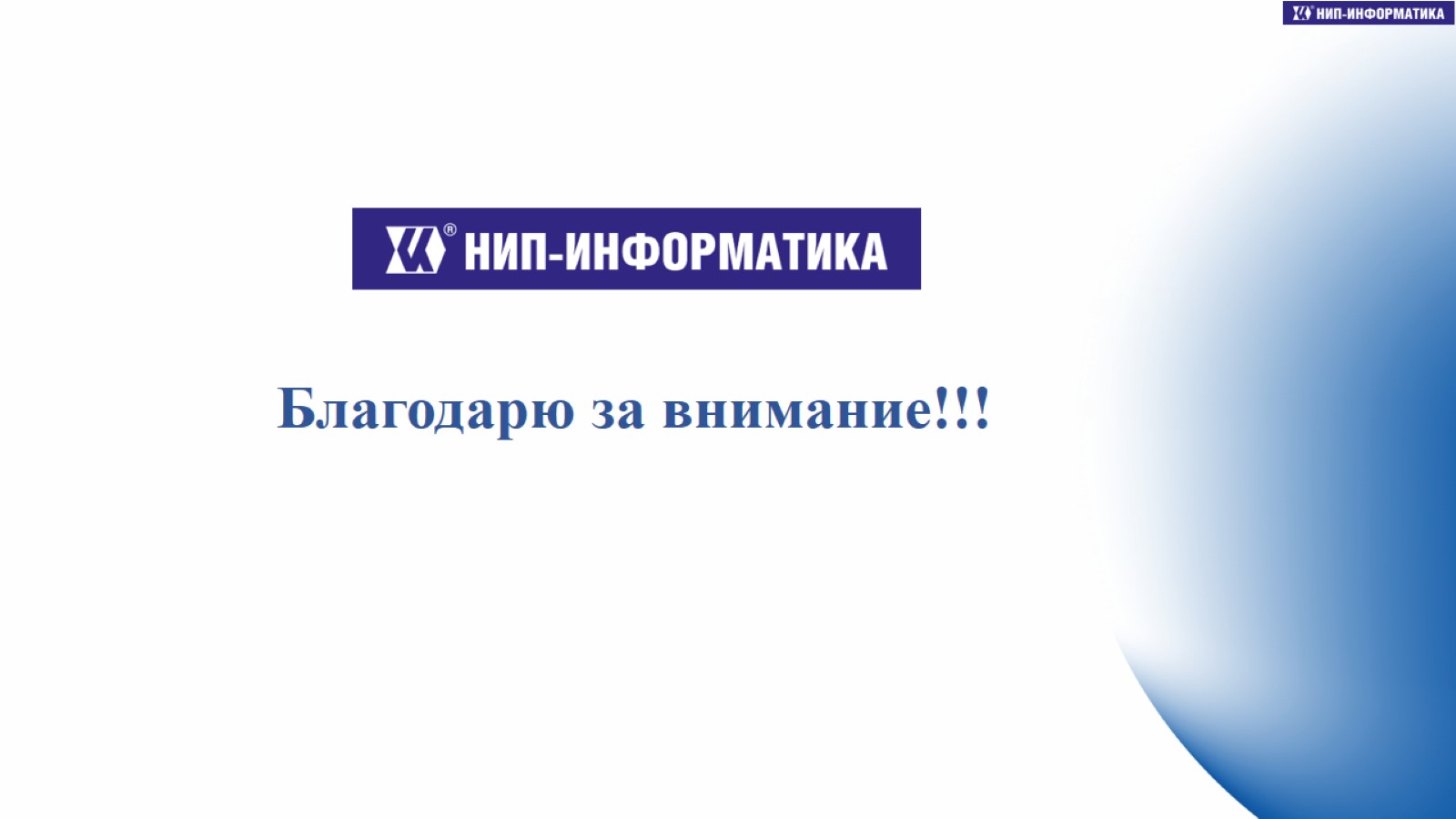 Благодарю за внимание!!!
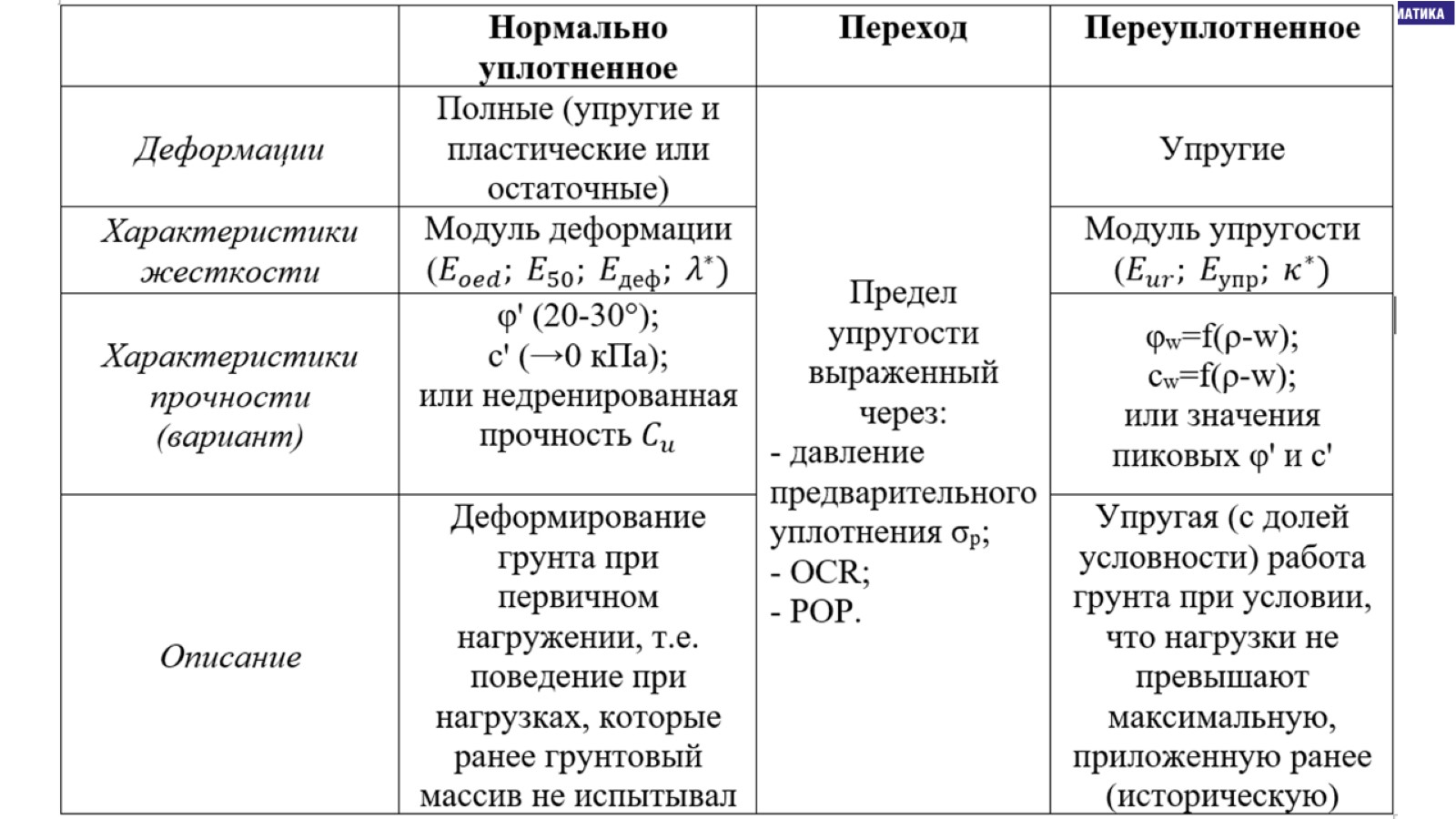 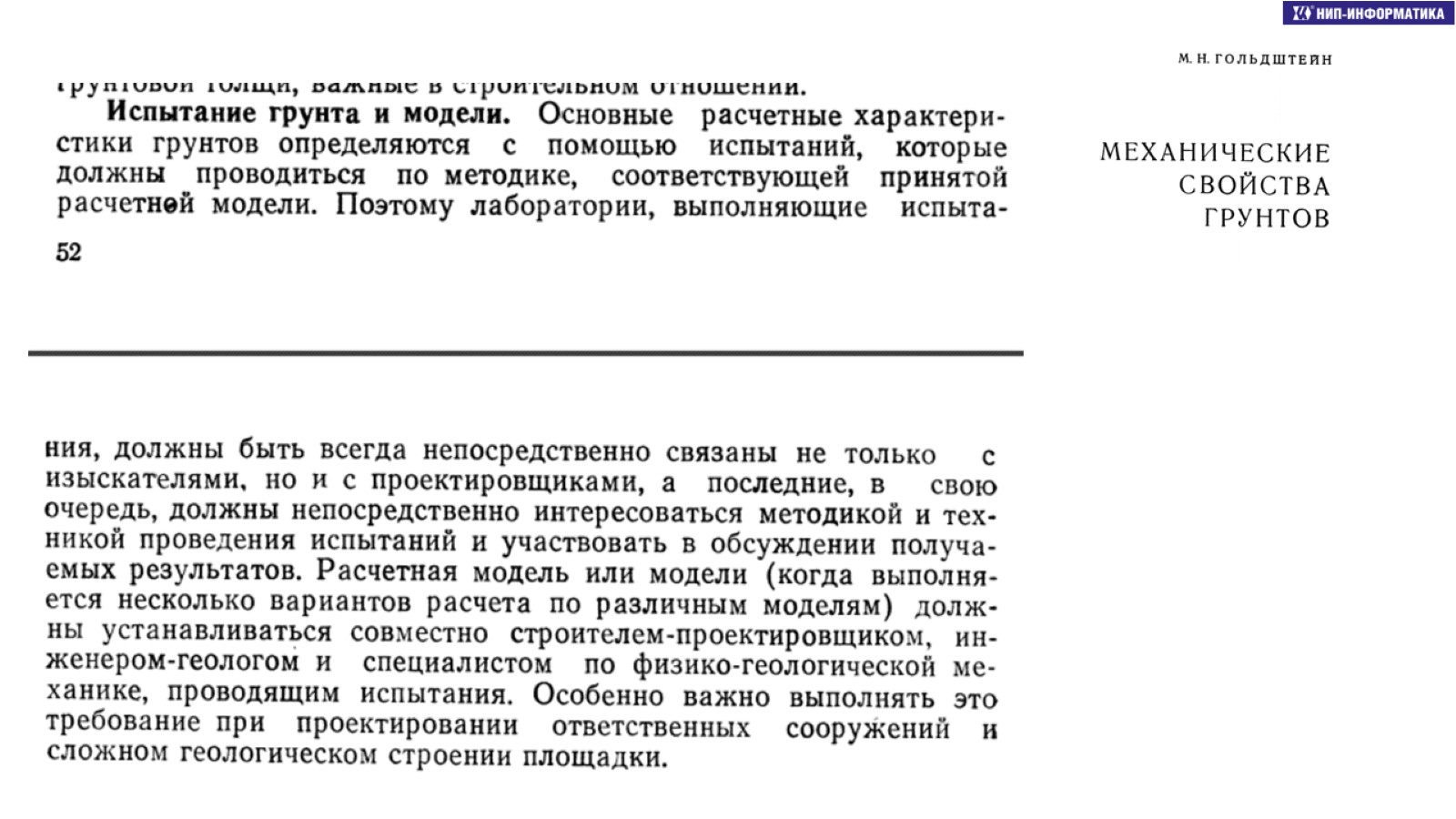 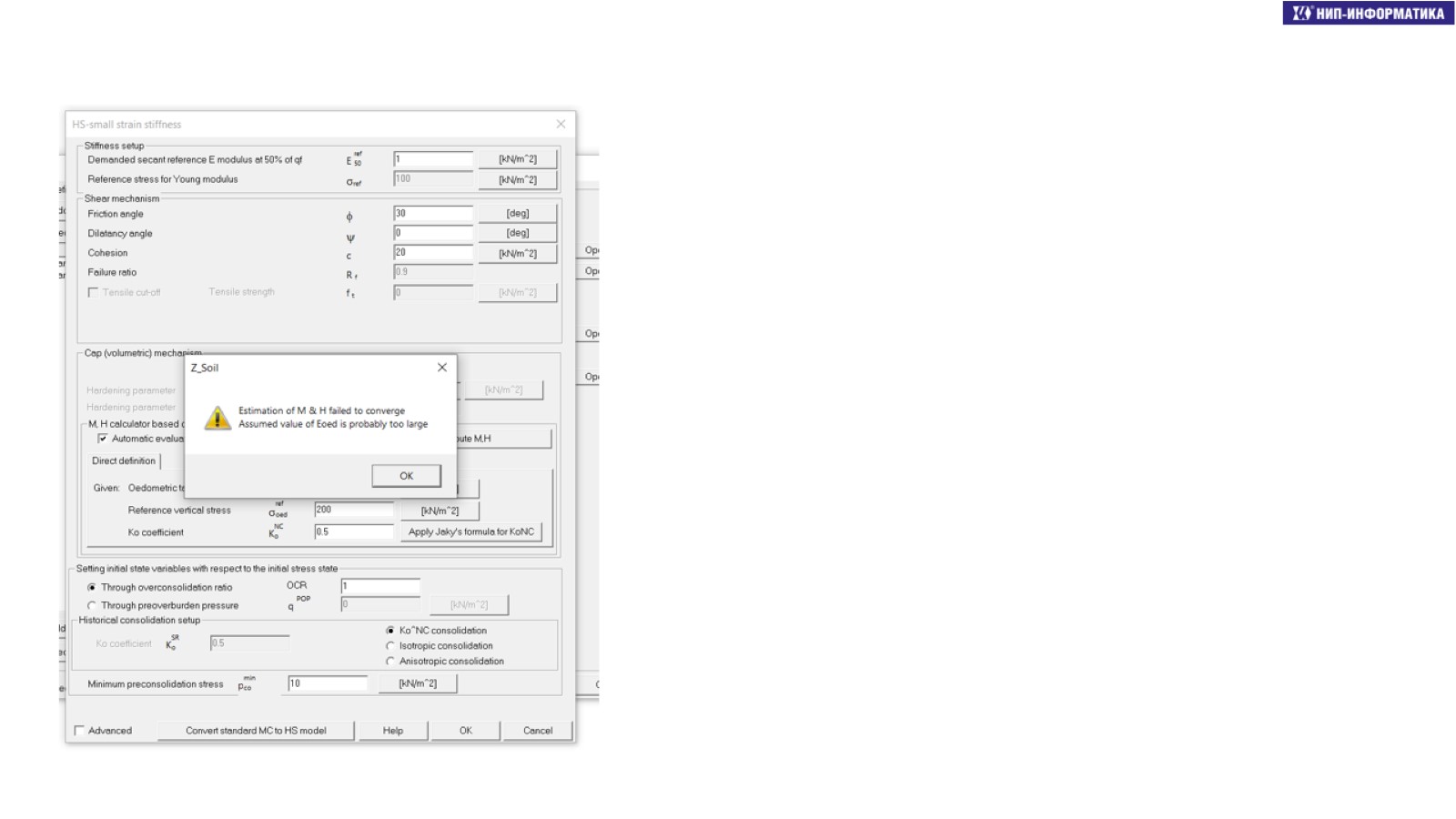 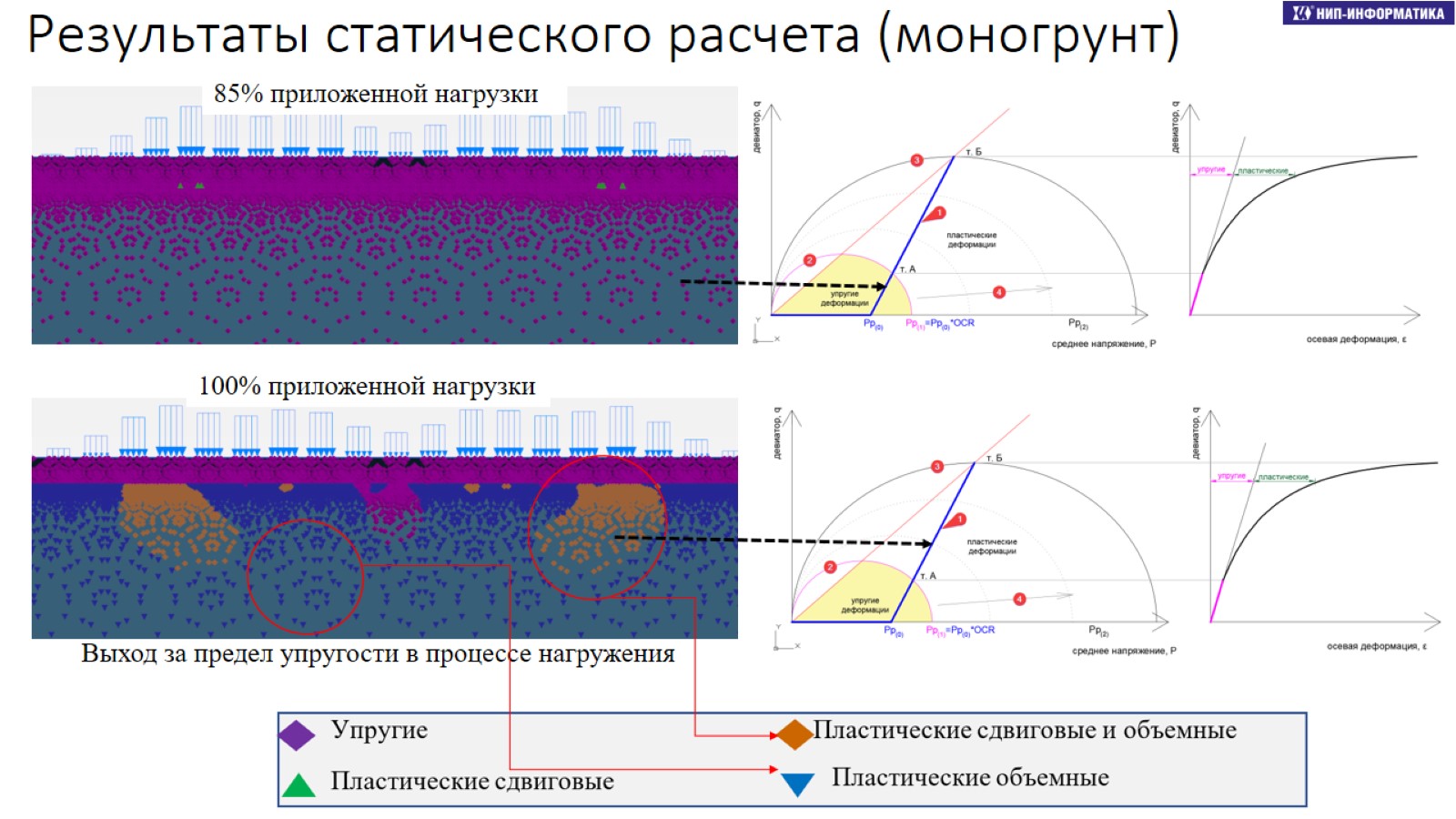 Результаты статического расчета (моногрунт)